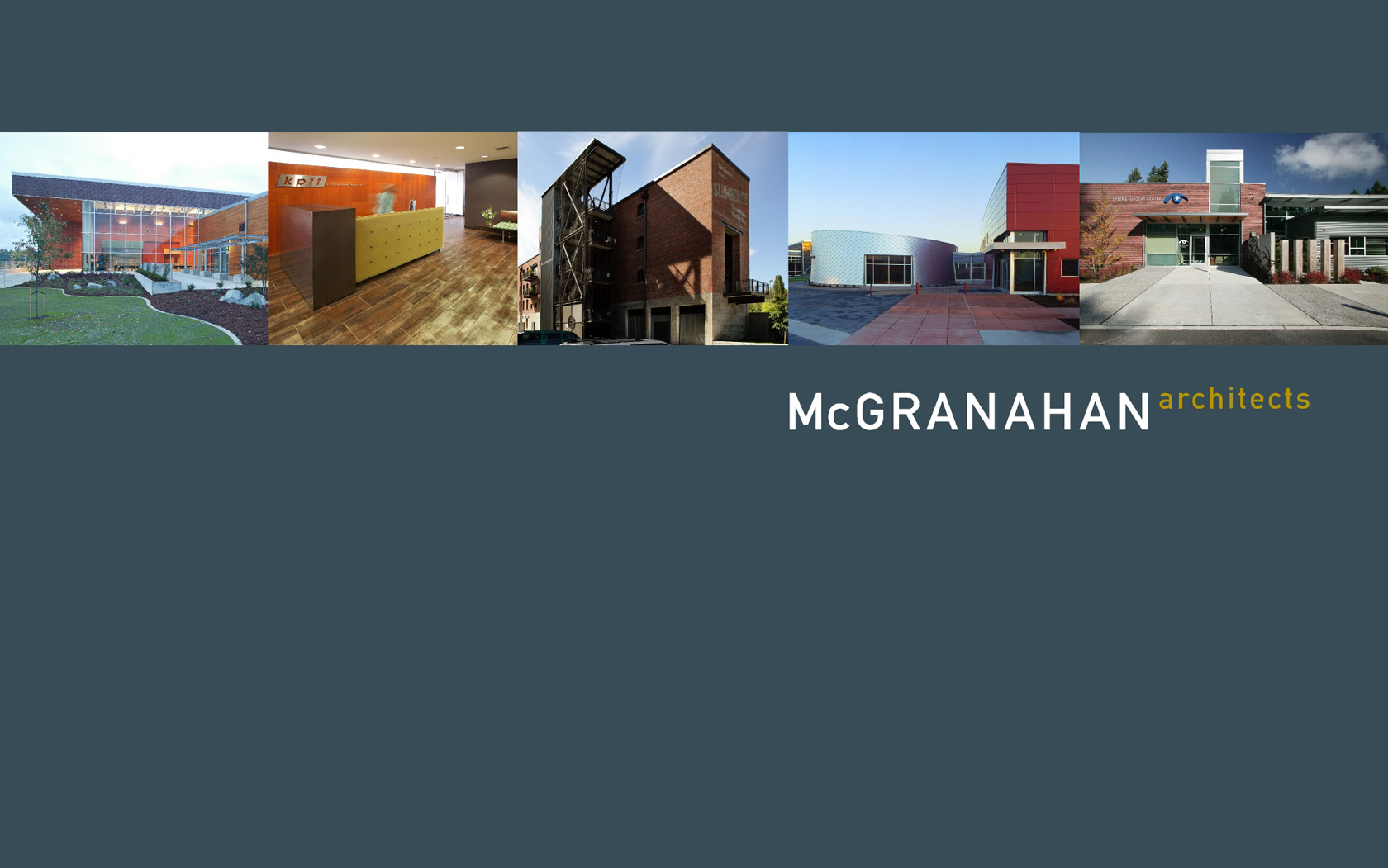 WOODLAND SCHOOL DISTRICT
	SCHOOL BOARD PRESENTATION	DECEMBER 19, 2011
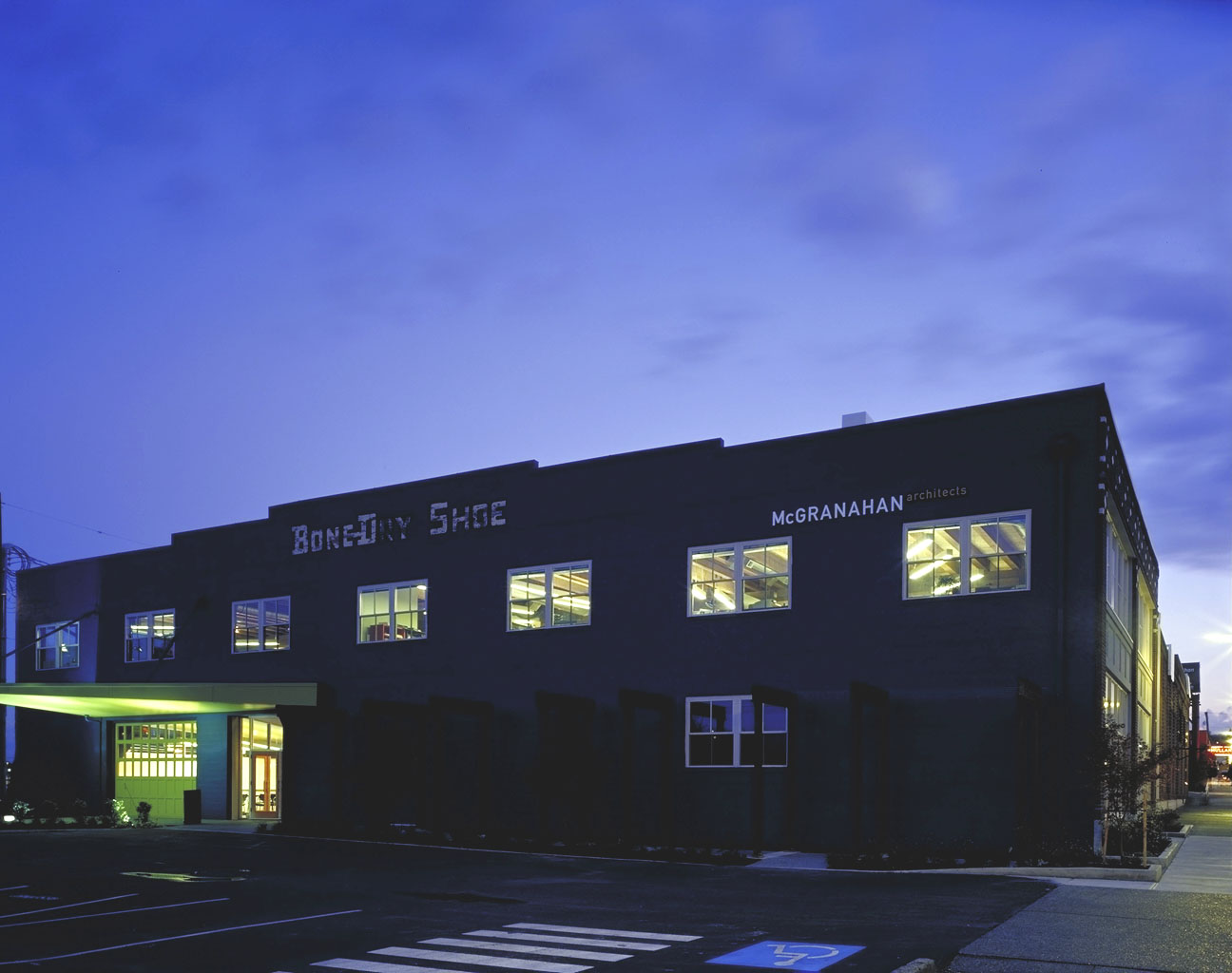 FIRM BACKGROUND
Tacoma, over 43 years in business 
Top 20 firms in Western Washington 
Over 300 K-12 school projects
50 school districts
Experienced with complex, phased projects
Nationally recognized school designs
90% of our projects are educational facilities
80% are for repeat clients
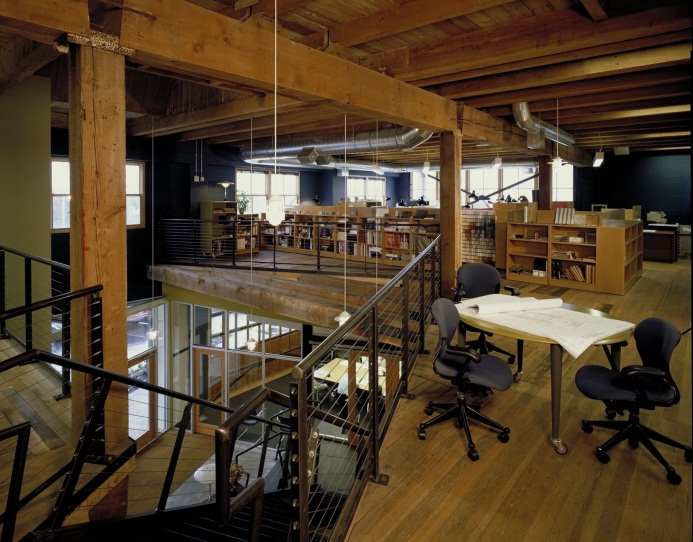 TEAM MEMBERS
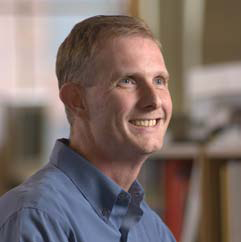 Christopher J. Lilley, AIA
Principal in Charge  / Project Manager
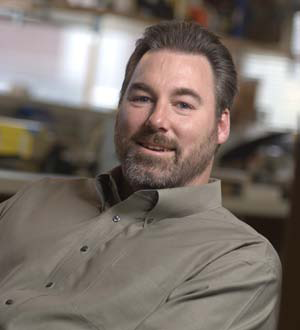 Michael F. McGavock, AIA
Programming and Pre-Design
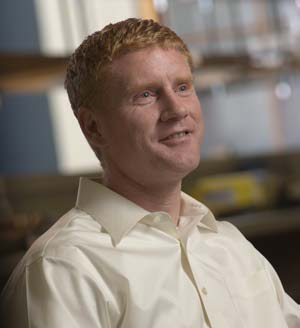 Darrin M. Filand, AIA
Lead Designer
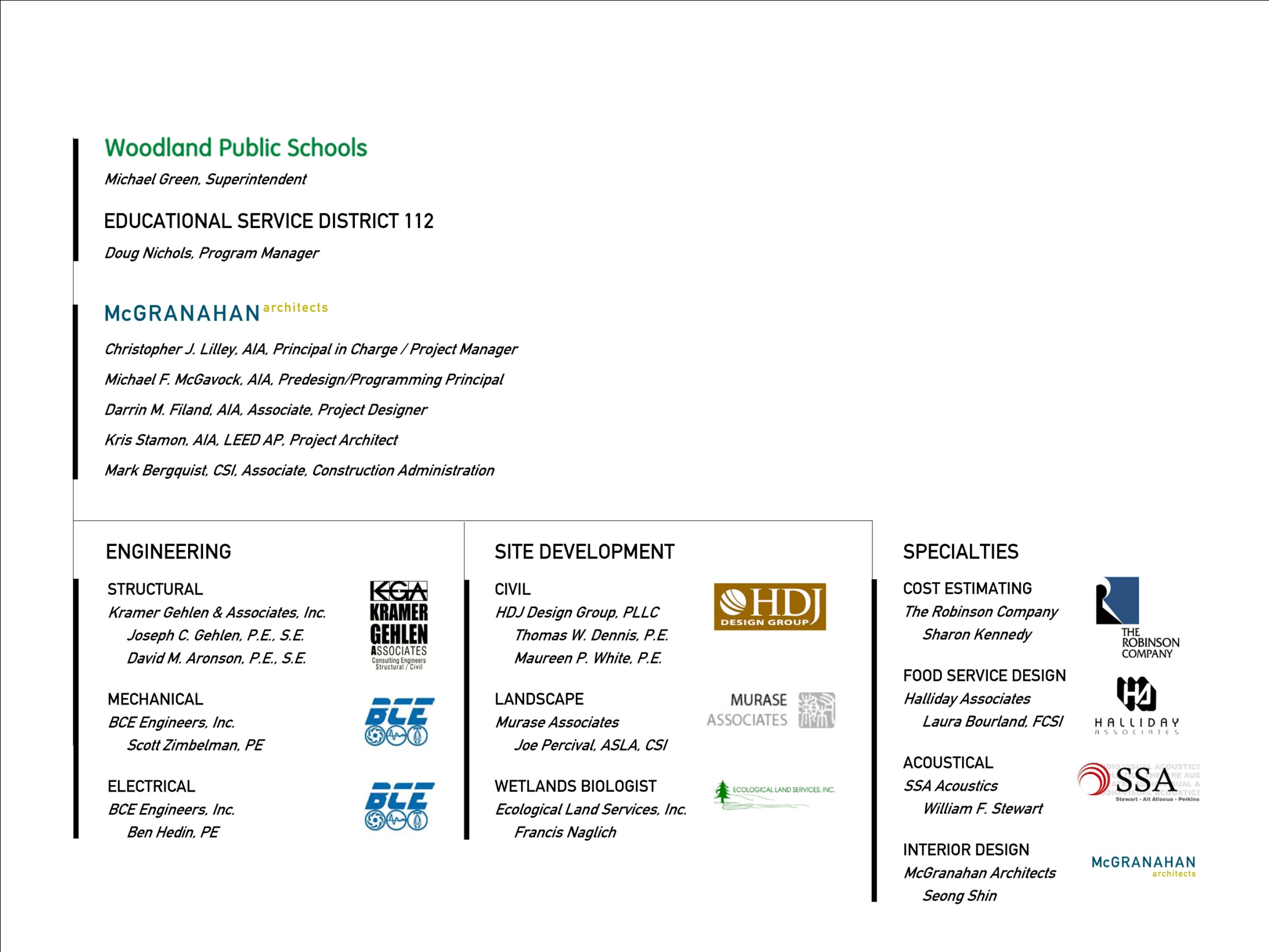 PROJECT TEAM
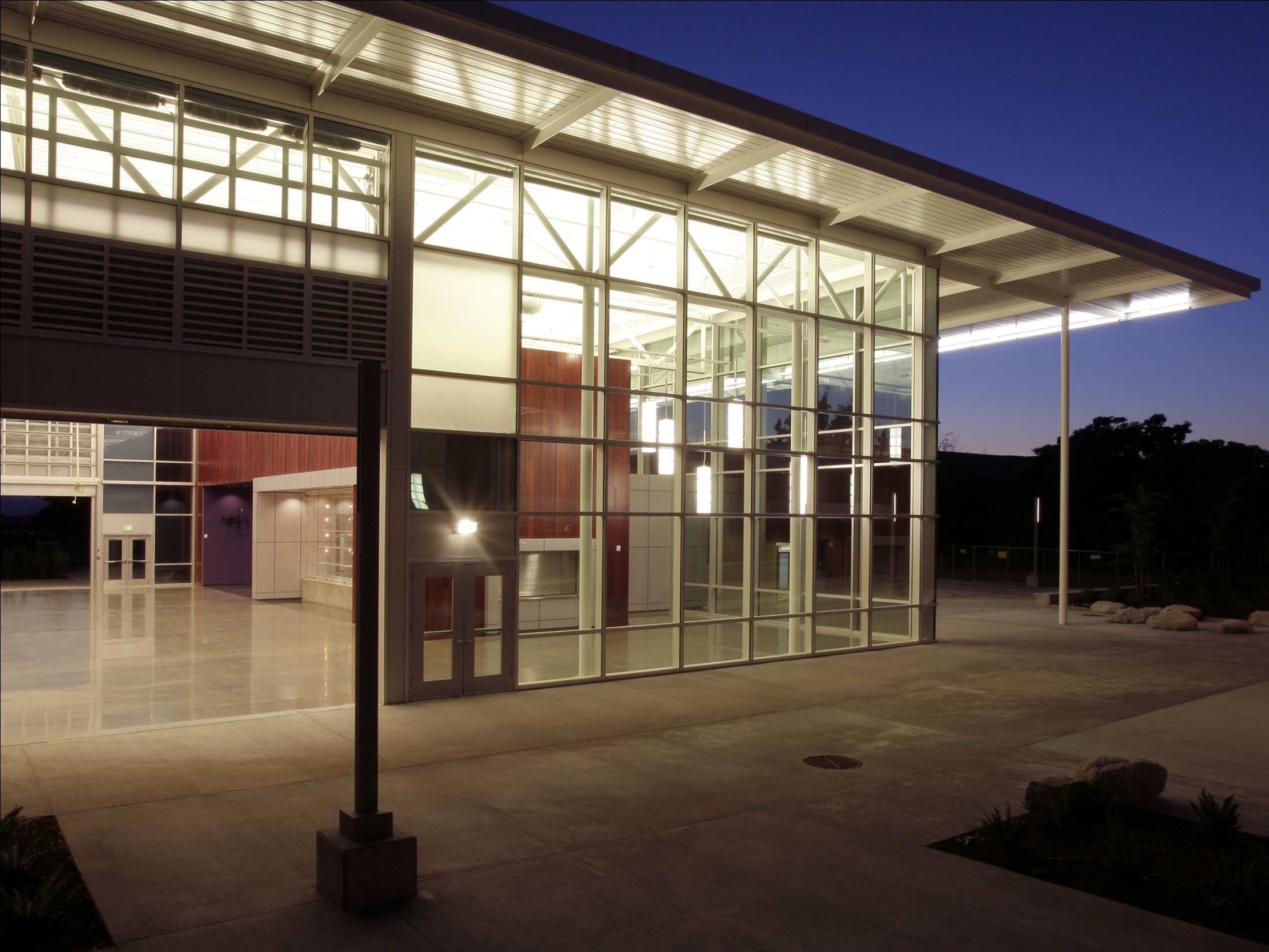 creating BALANCED AND REMARKABLE ARCHITECTURE
We are responsive to all the forces that, when properly balanced and well crafted, lead to lasting and responsible design solutions.
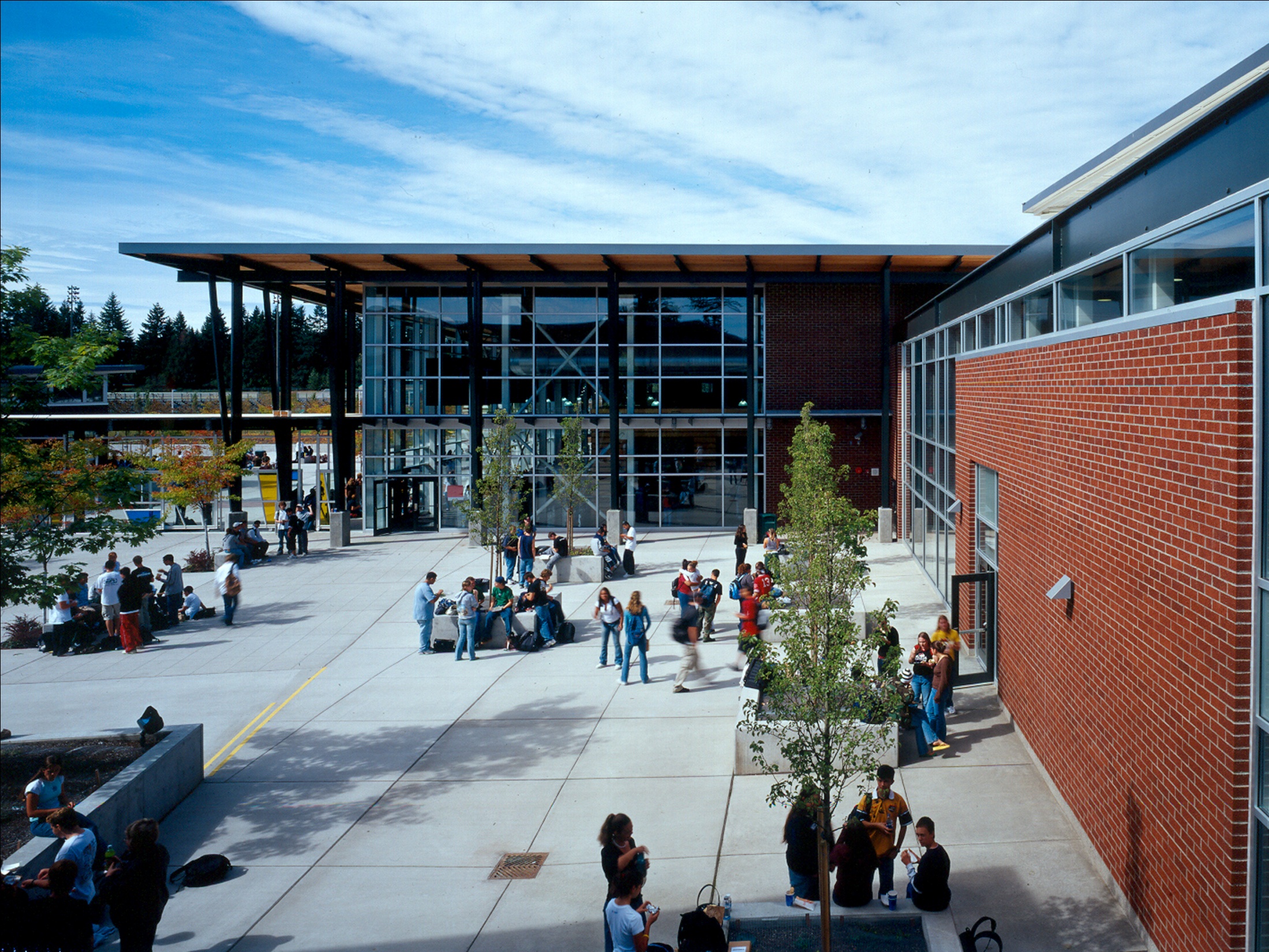 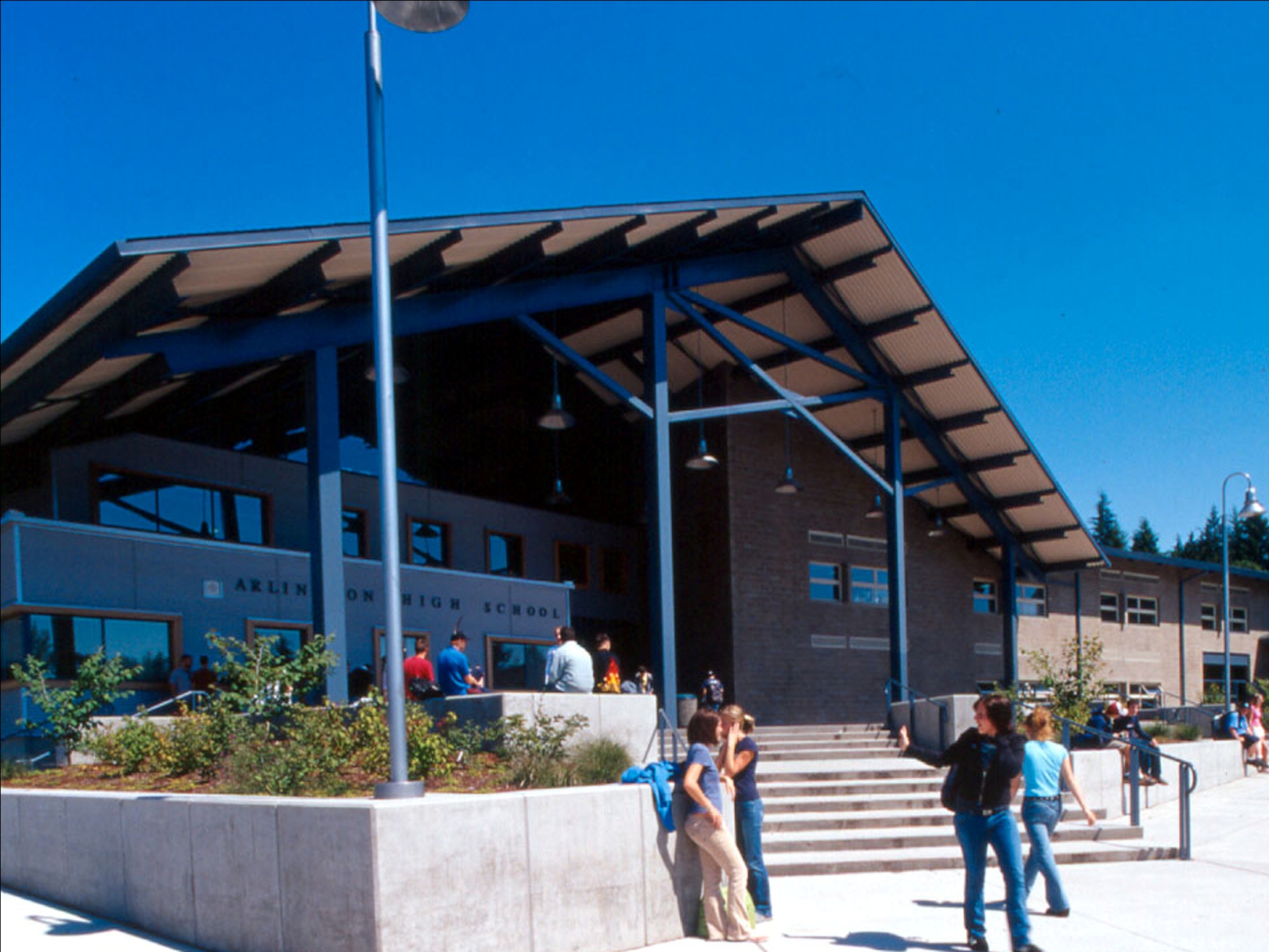 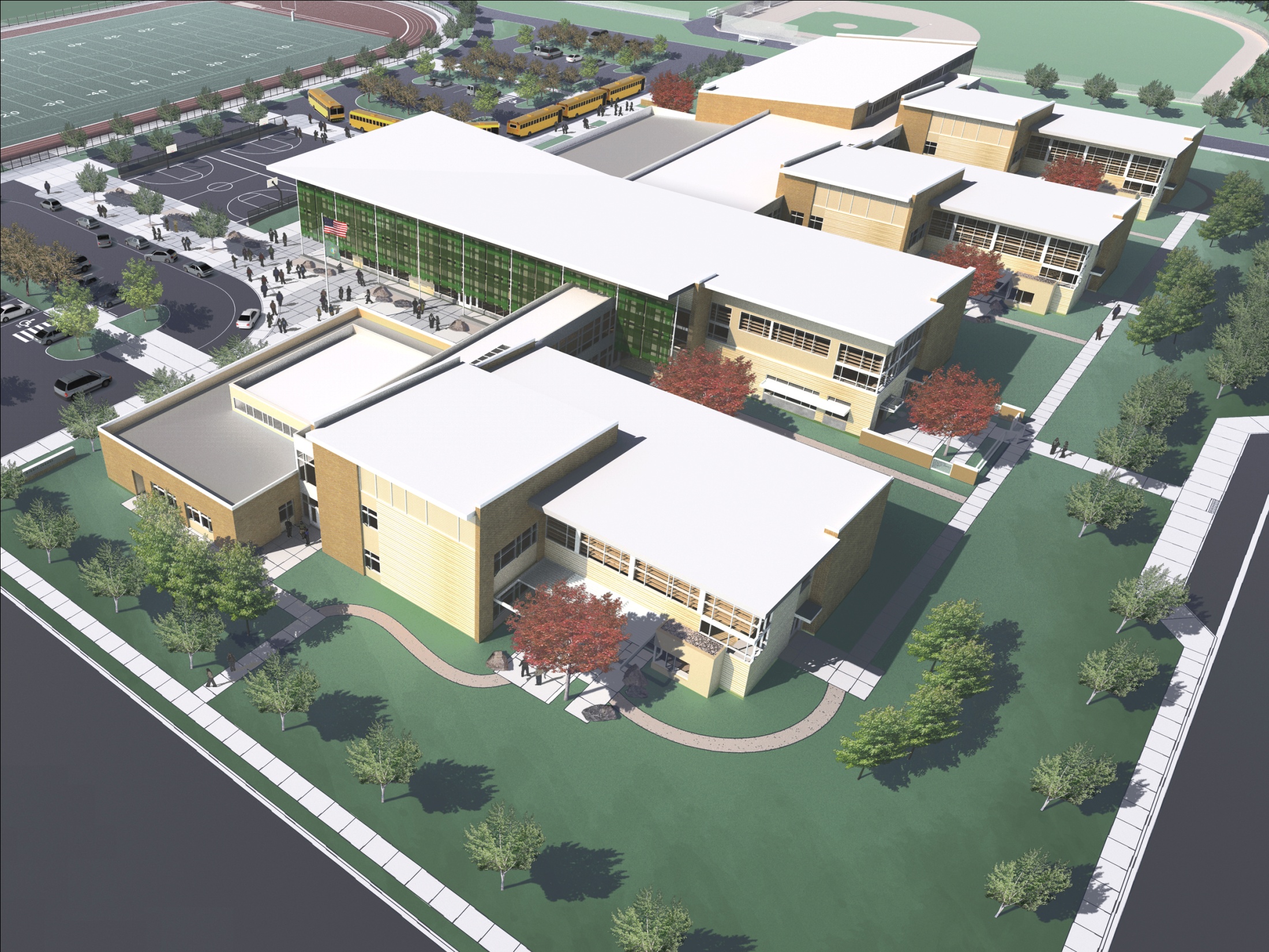 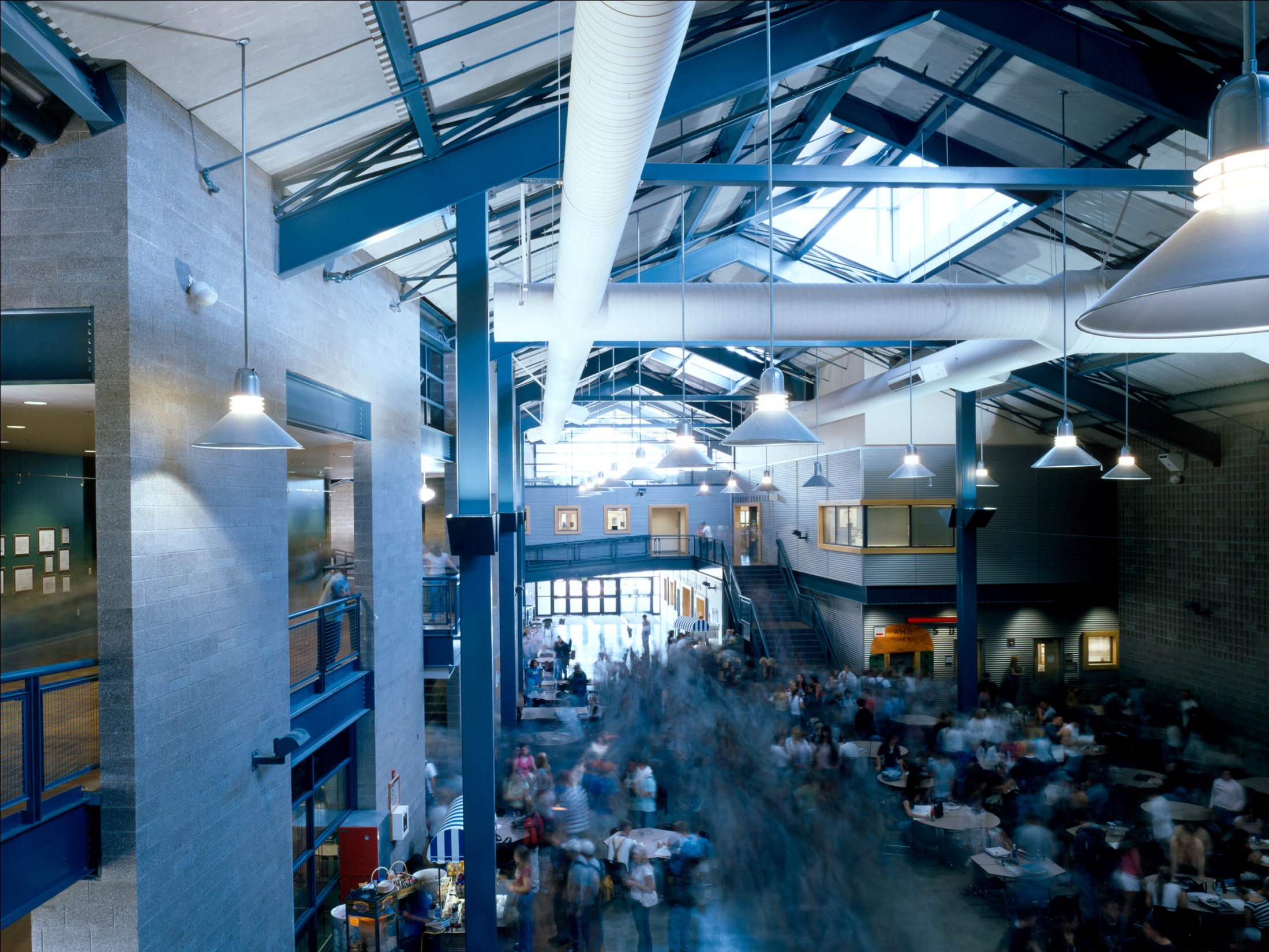 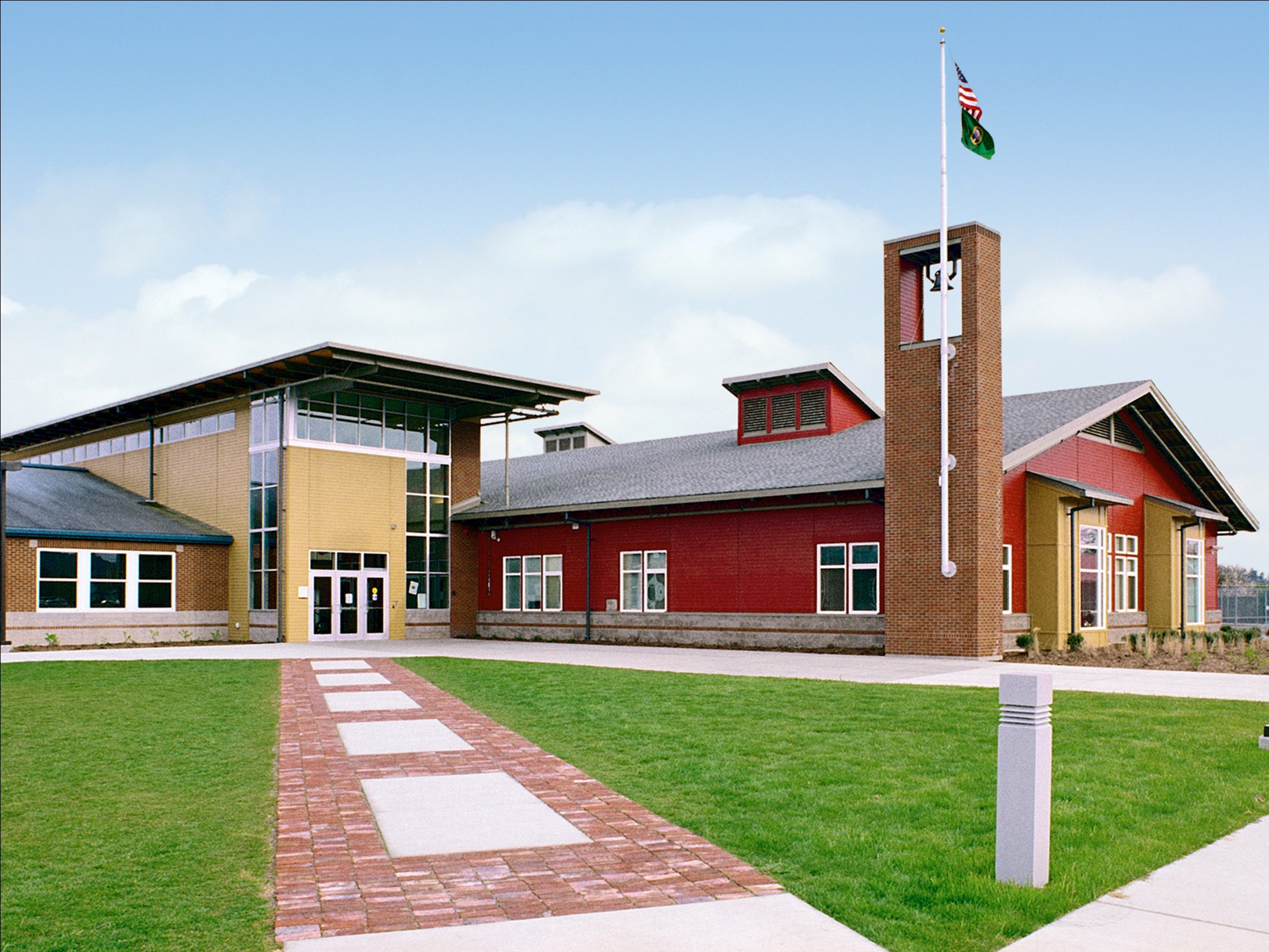 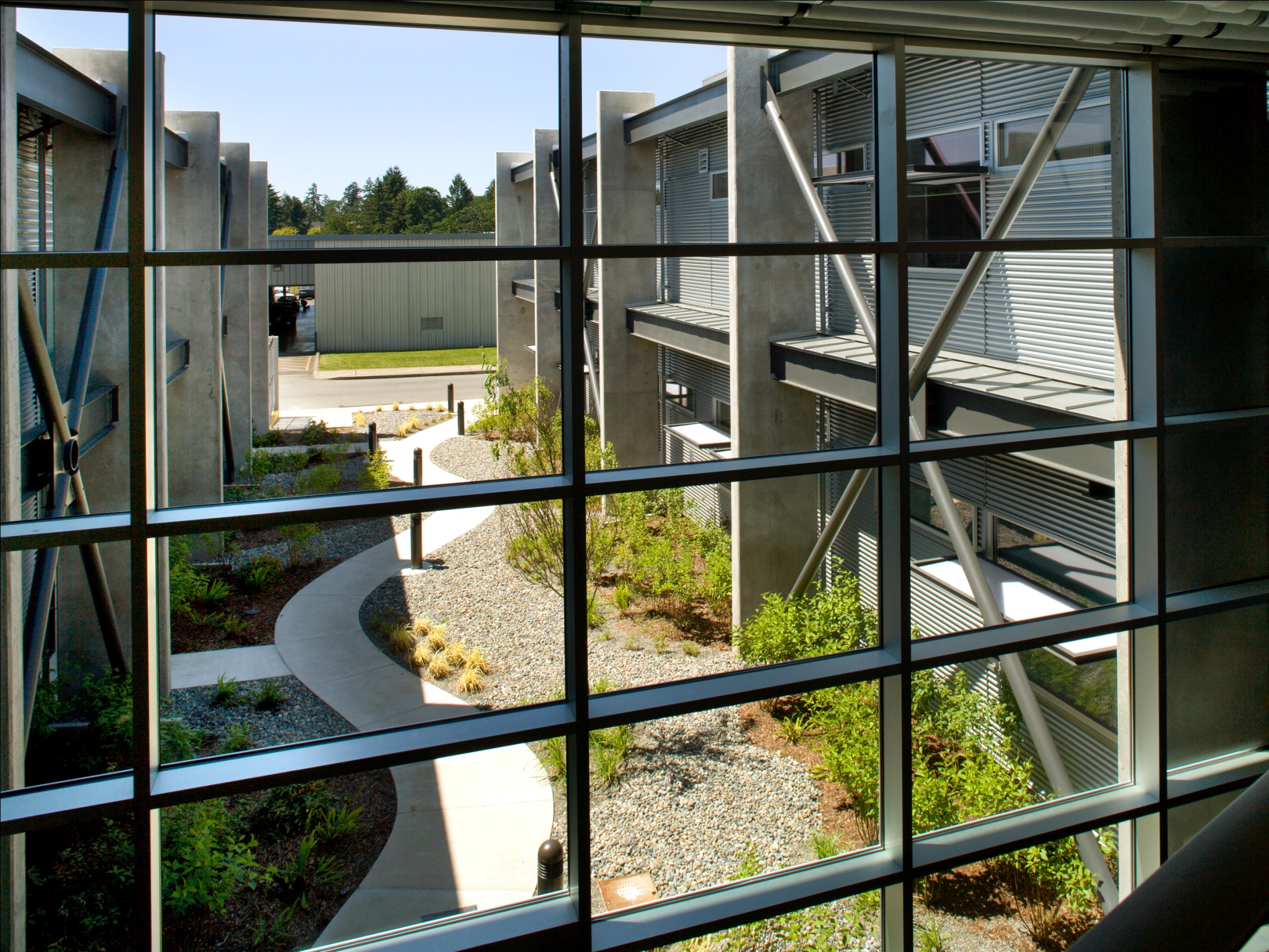 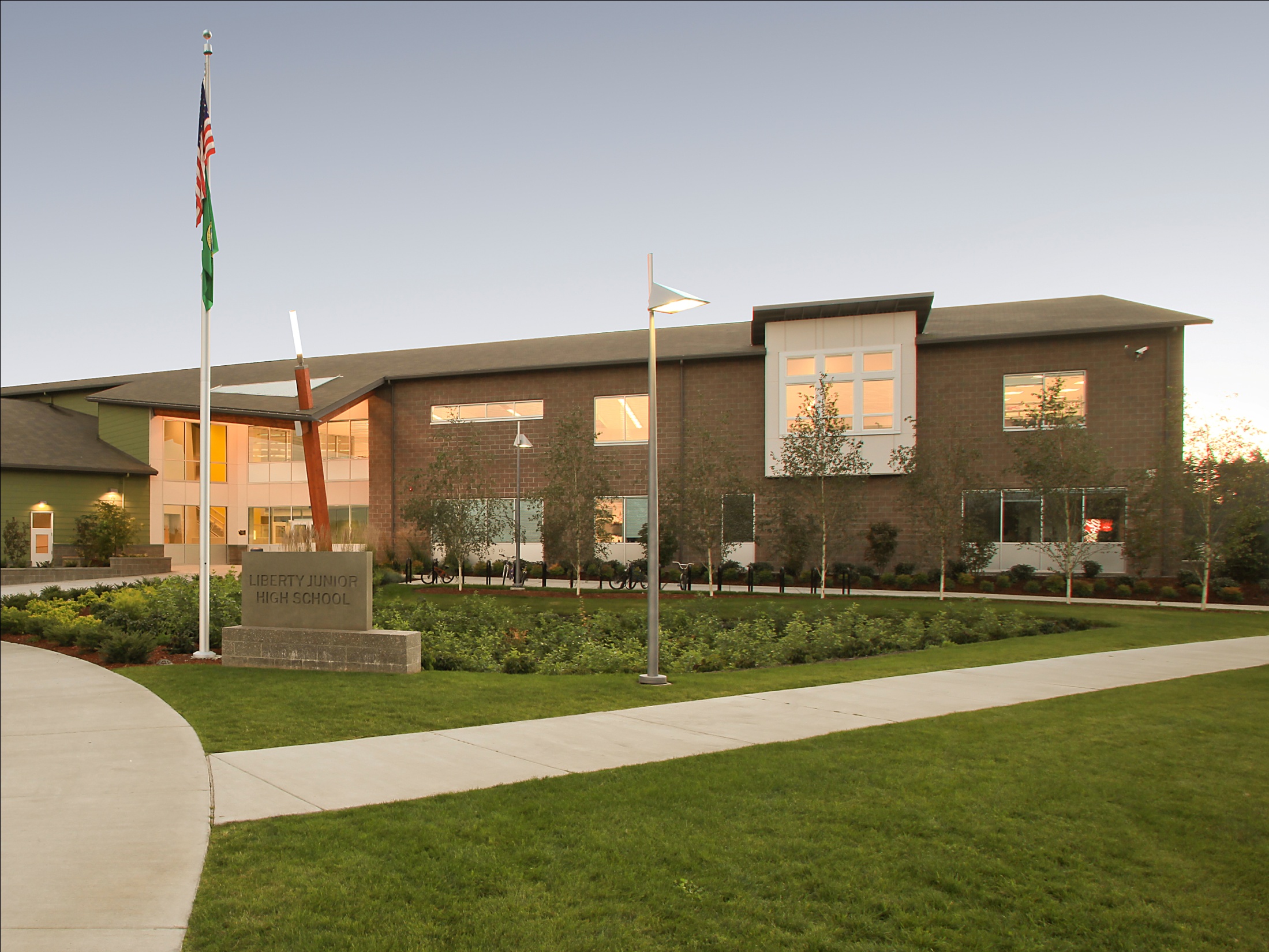 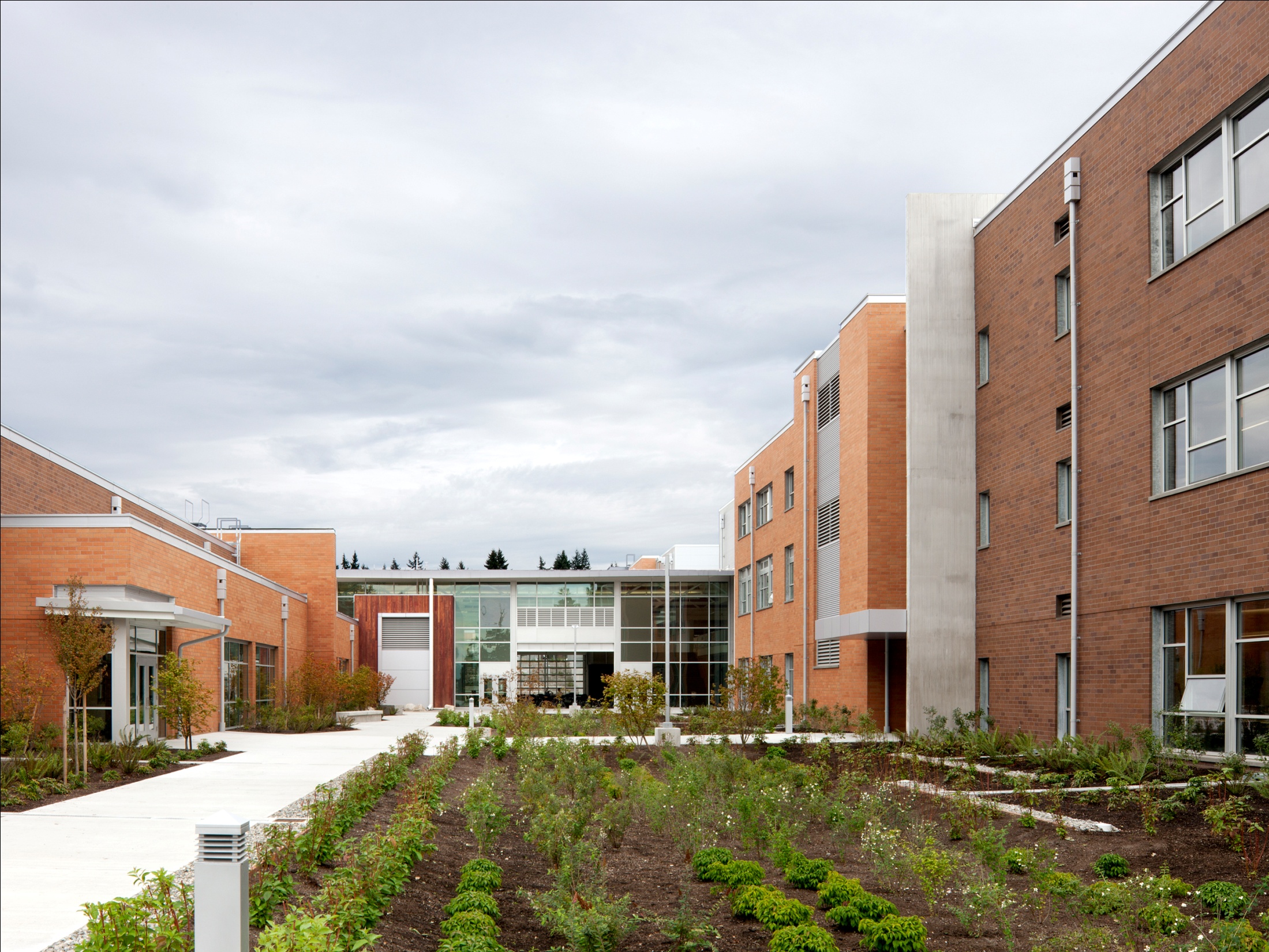 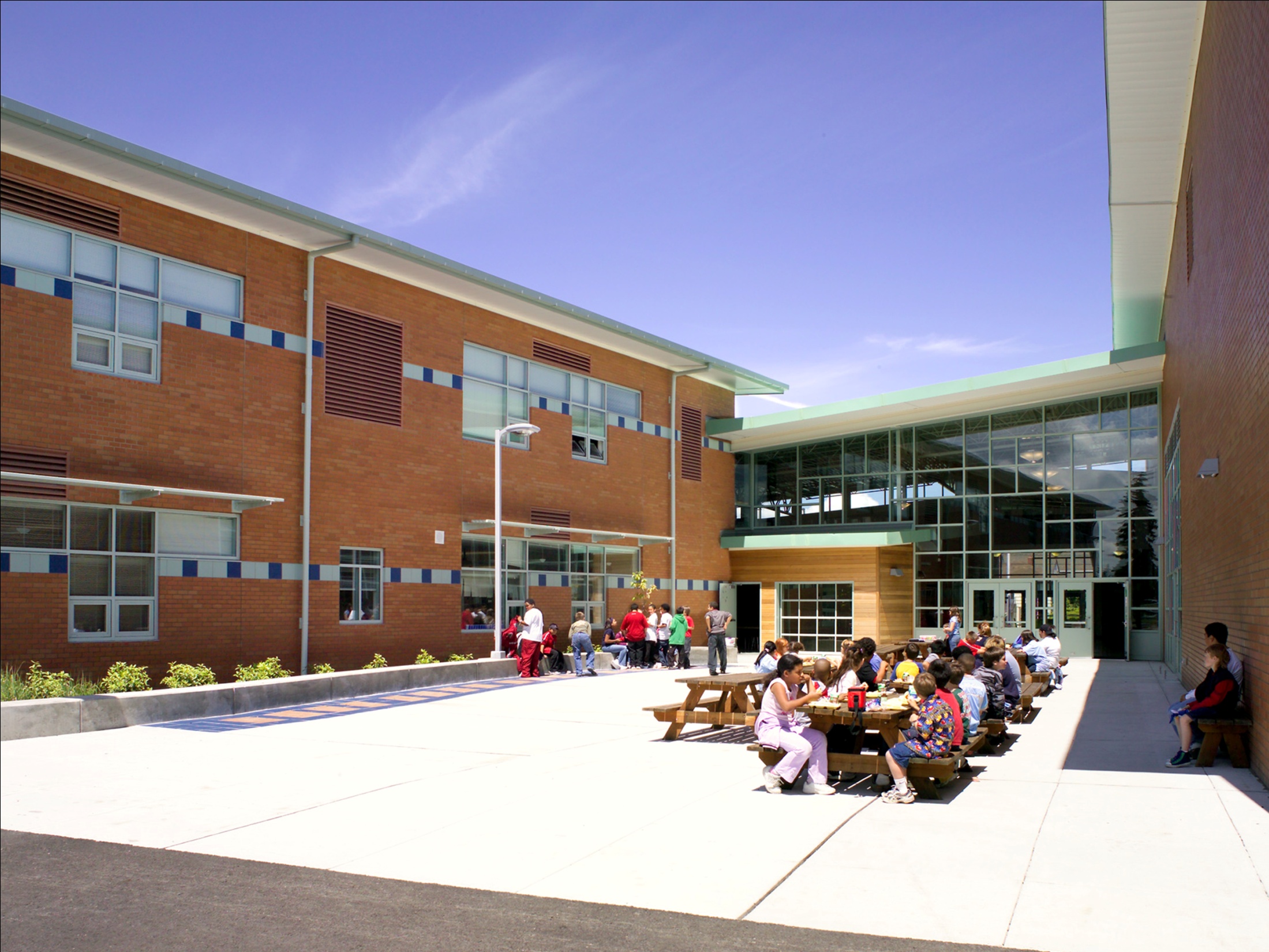 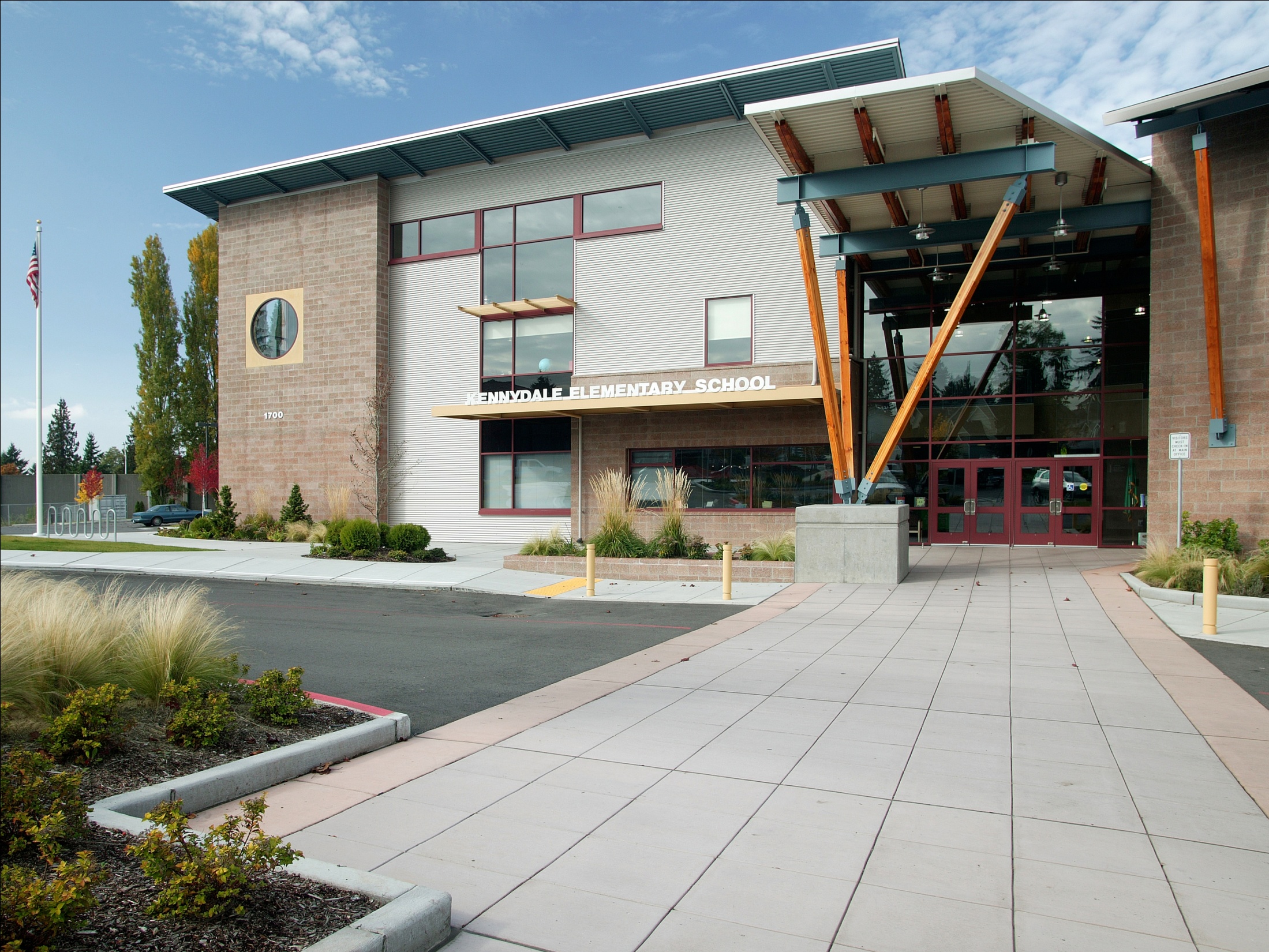 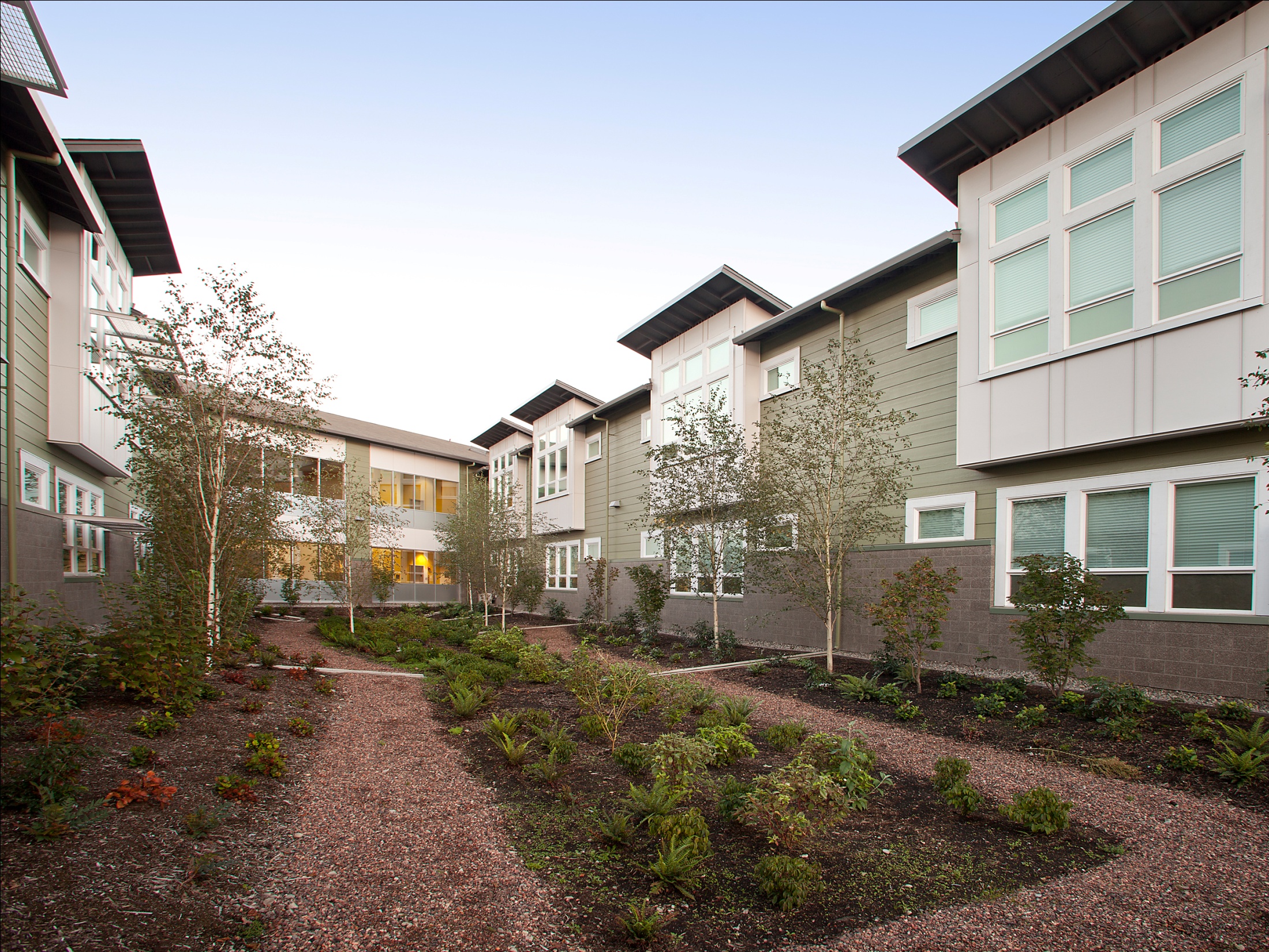 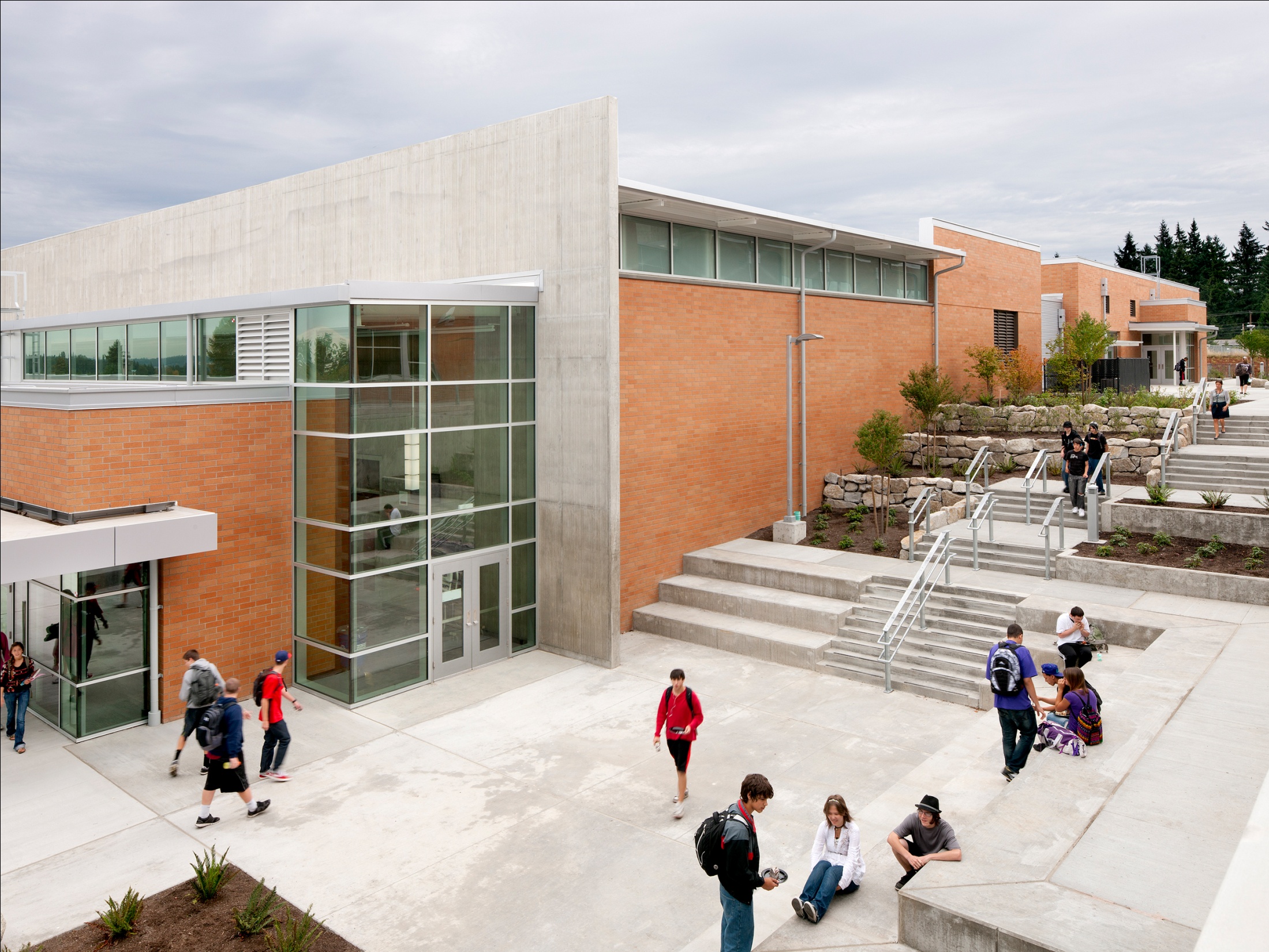 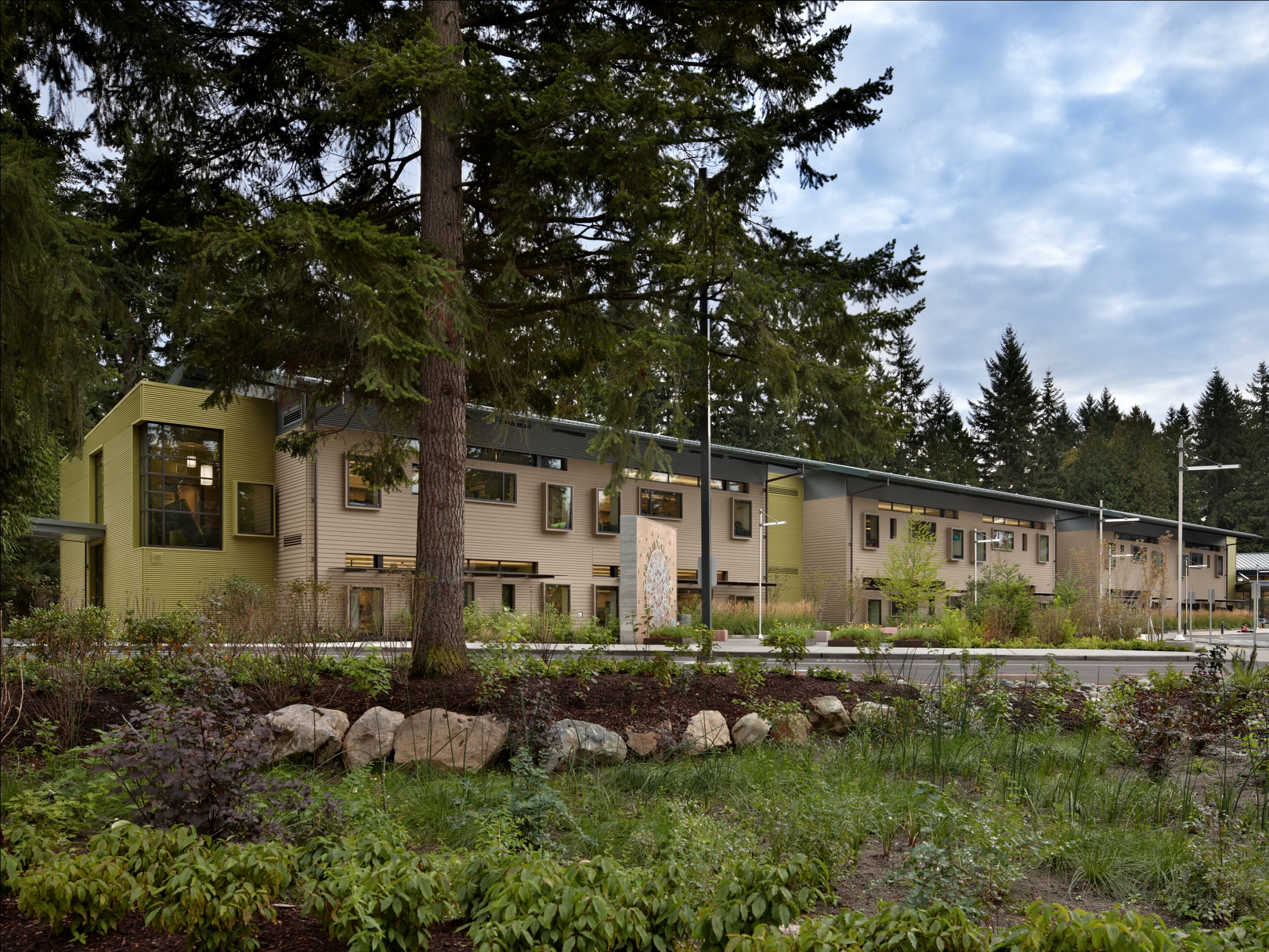 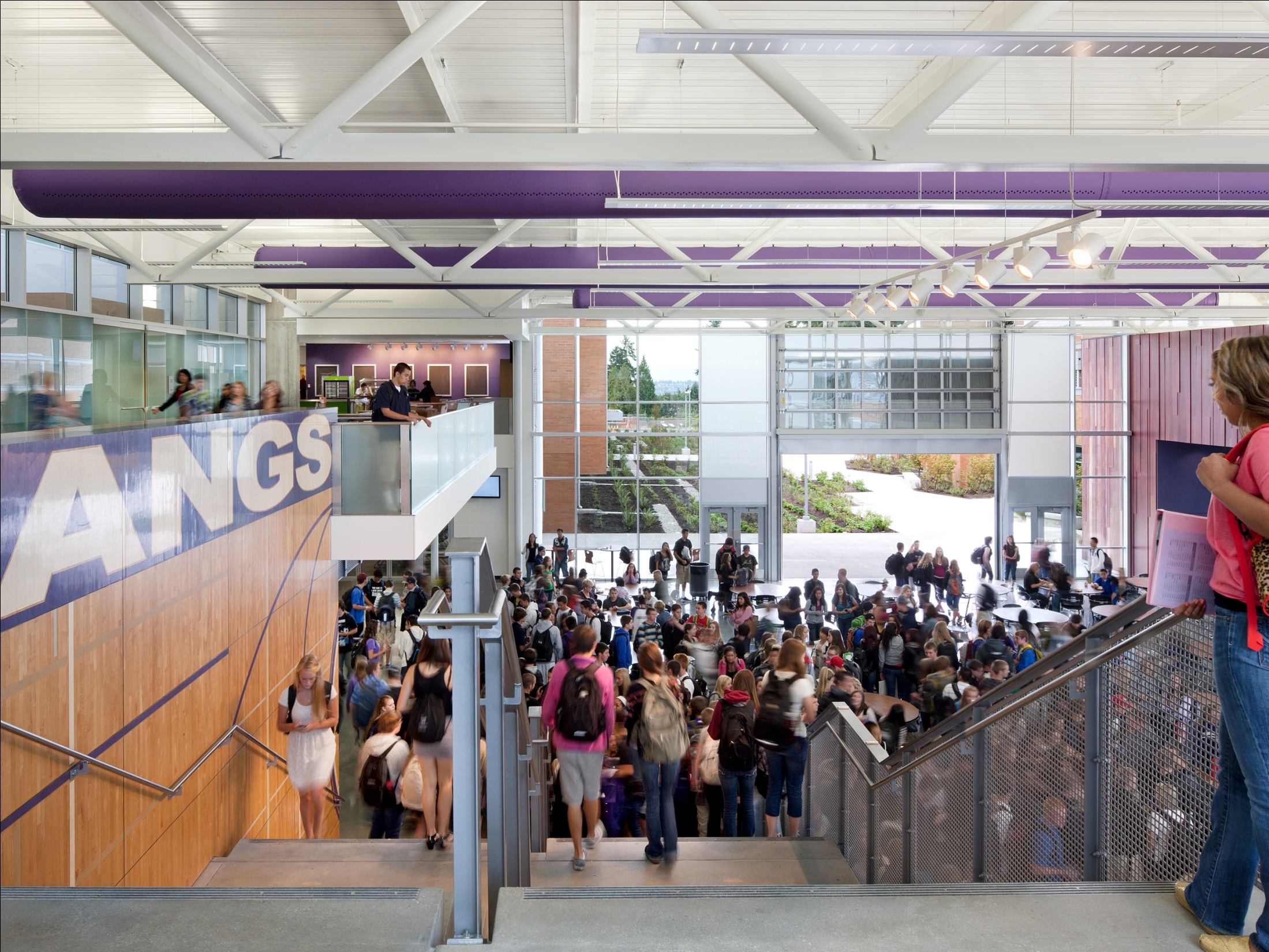 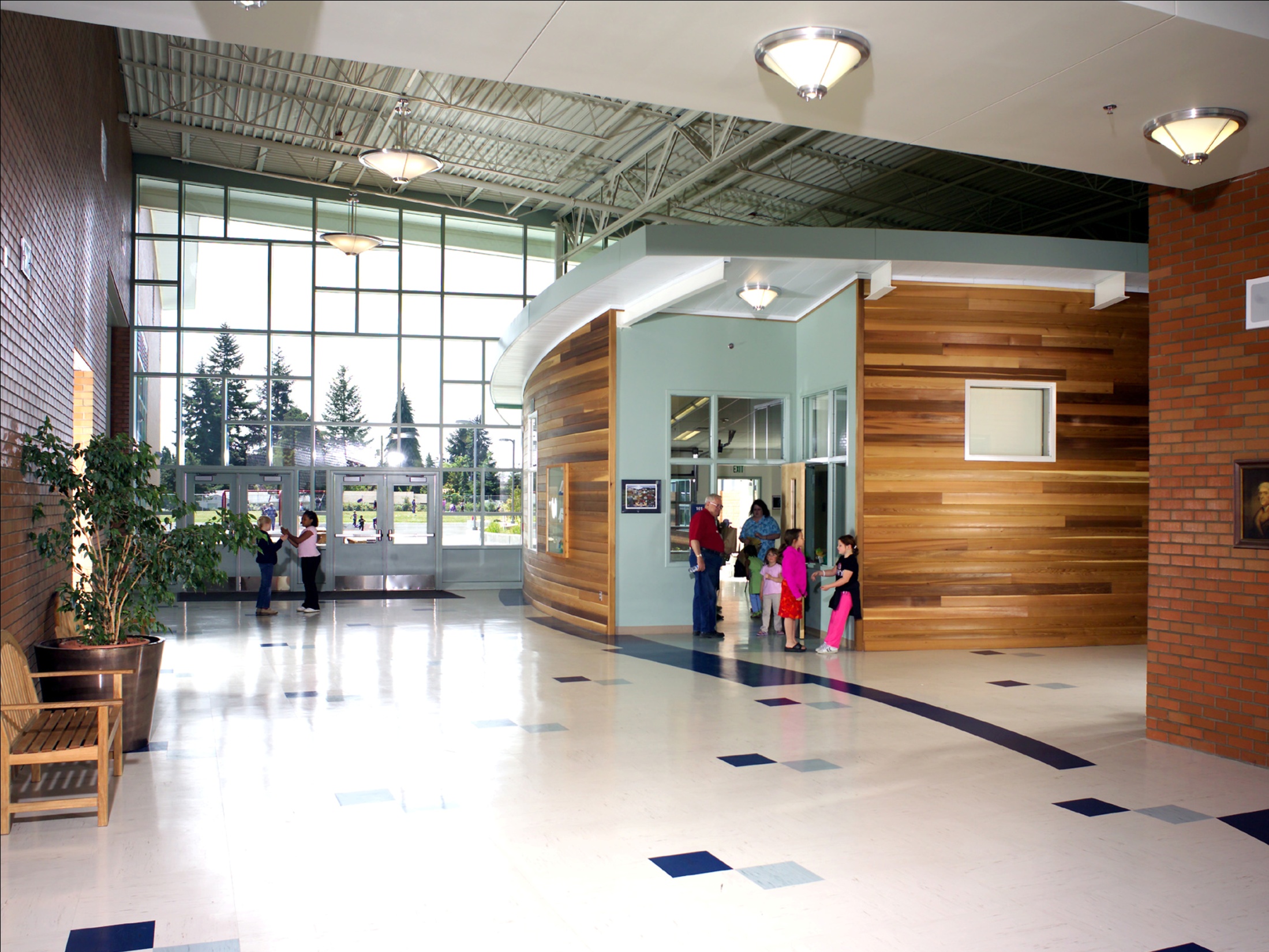 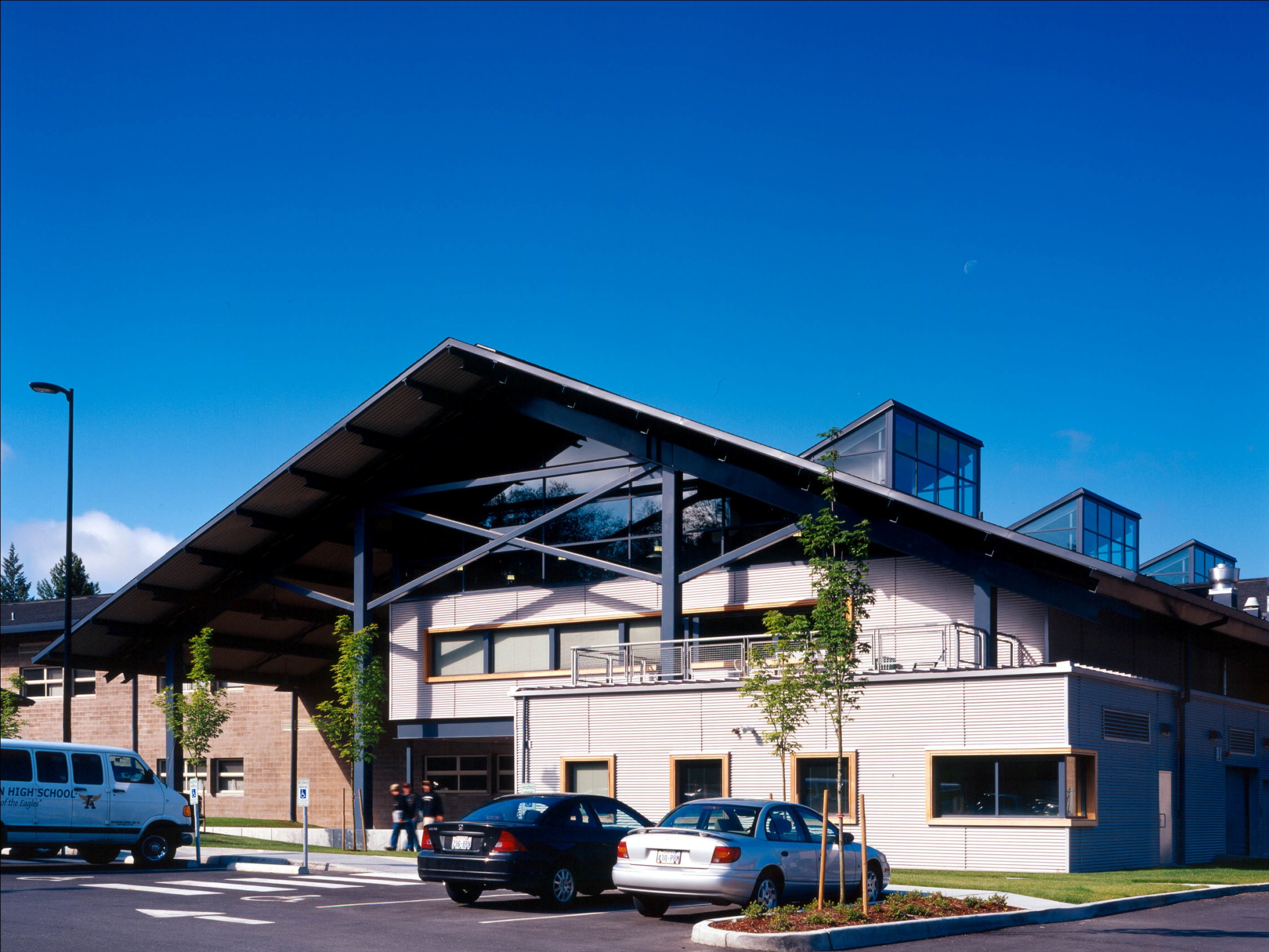 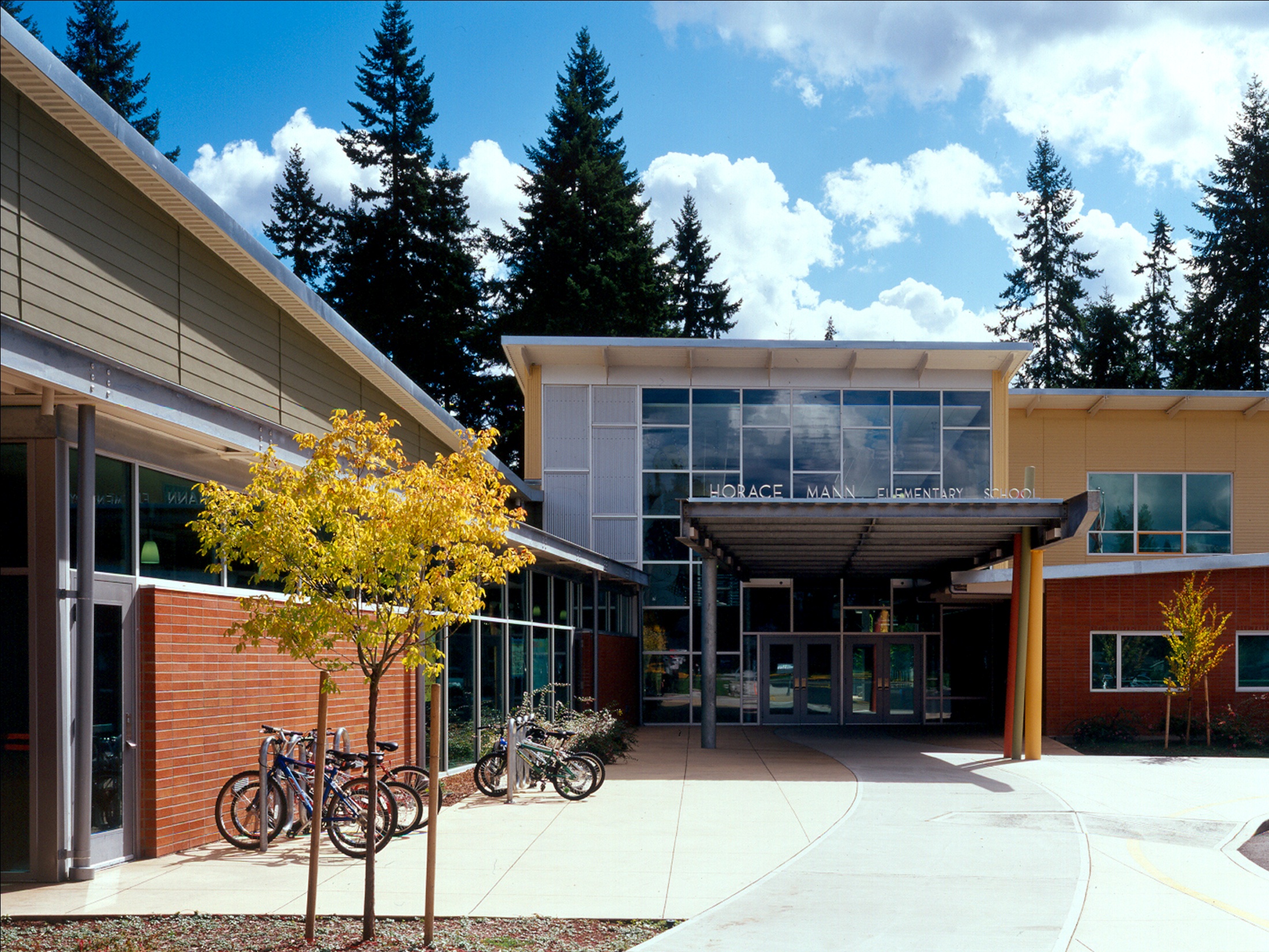 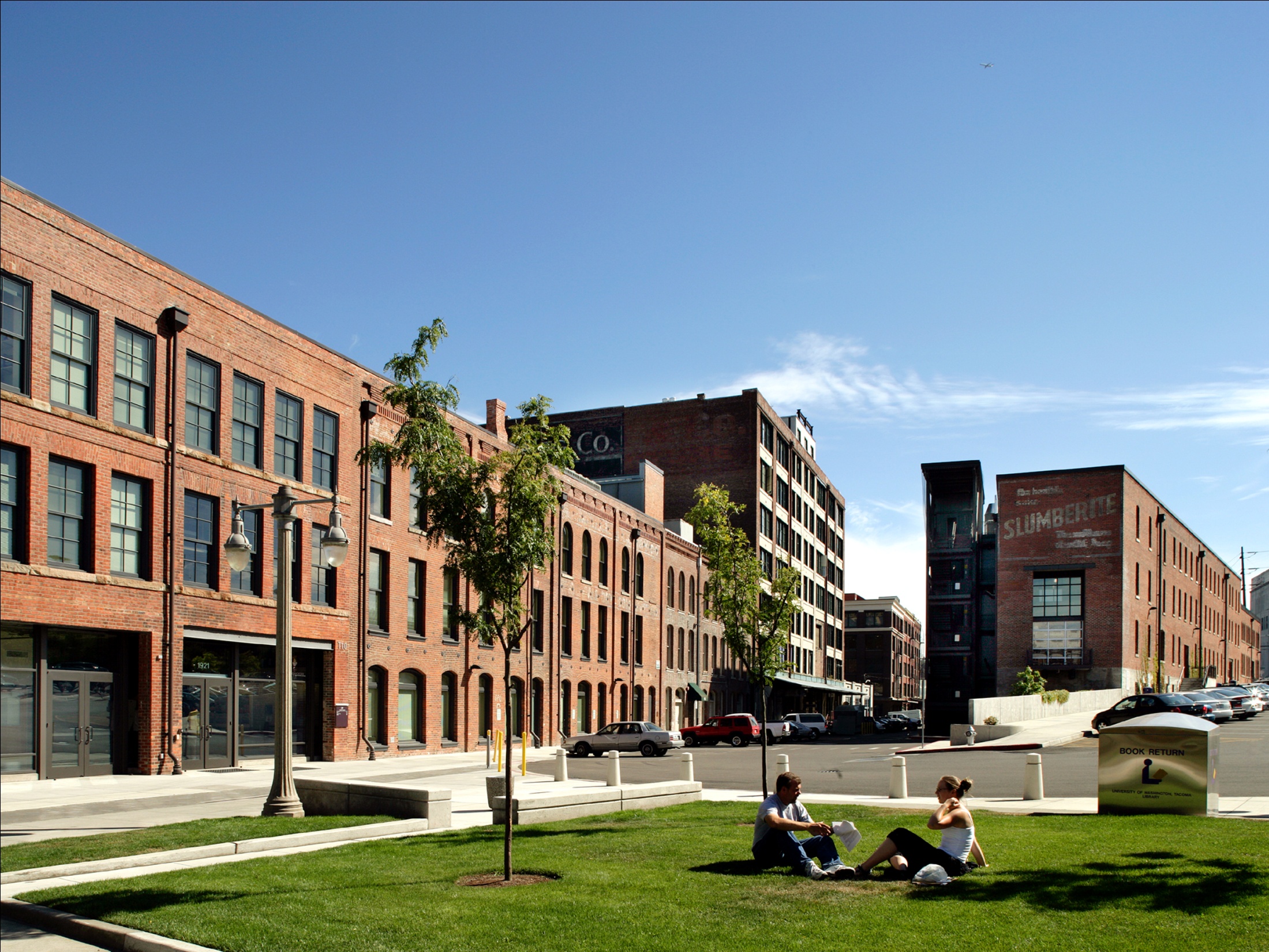 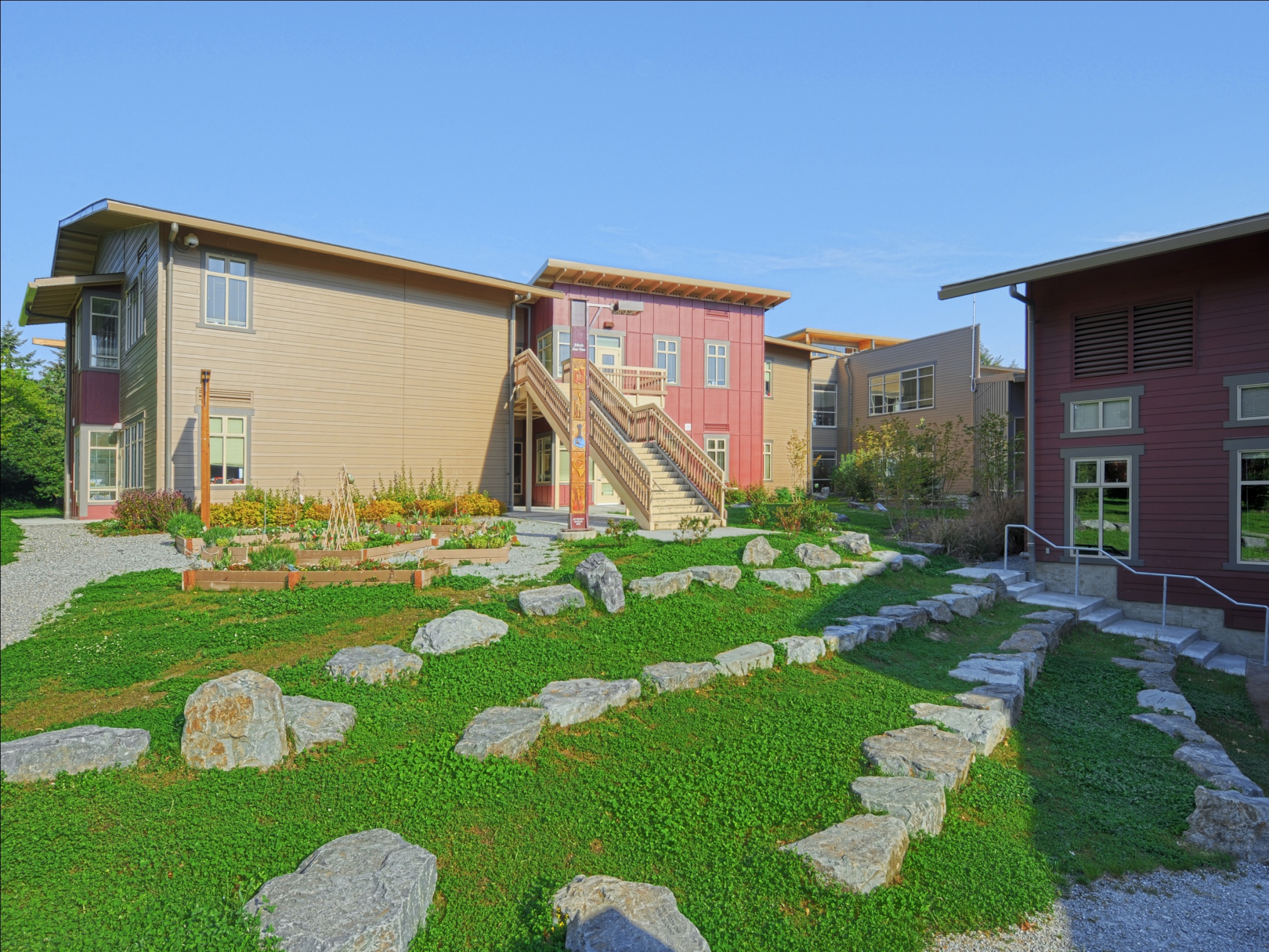 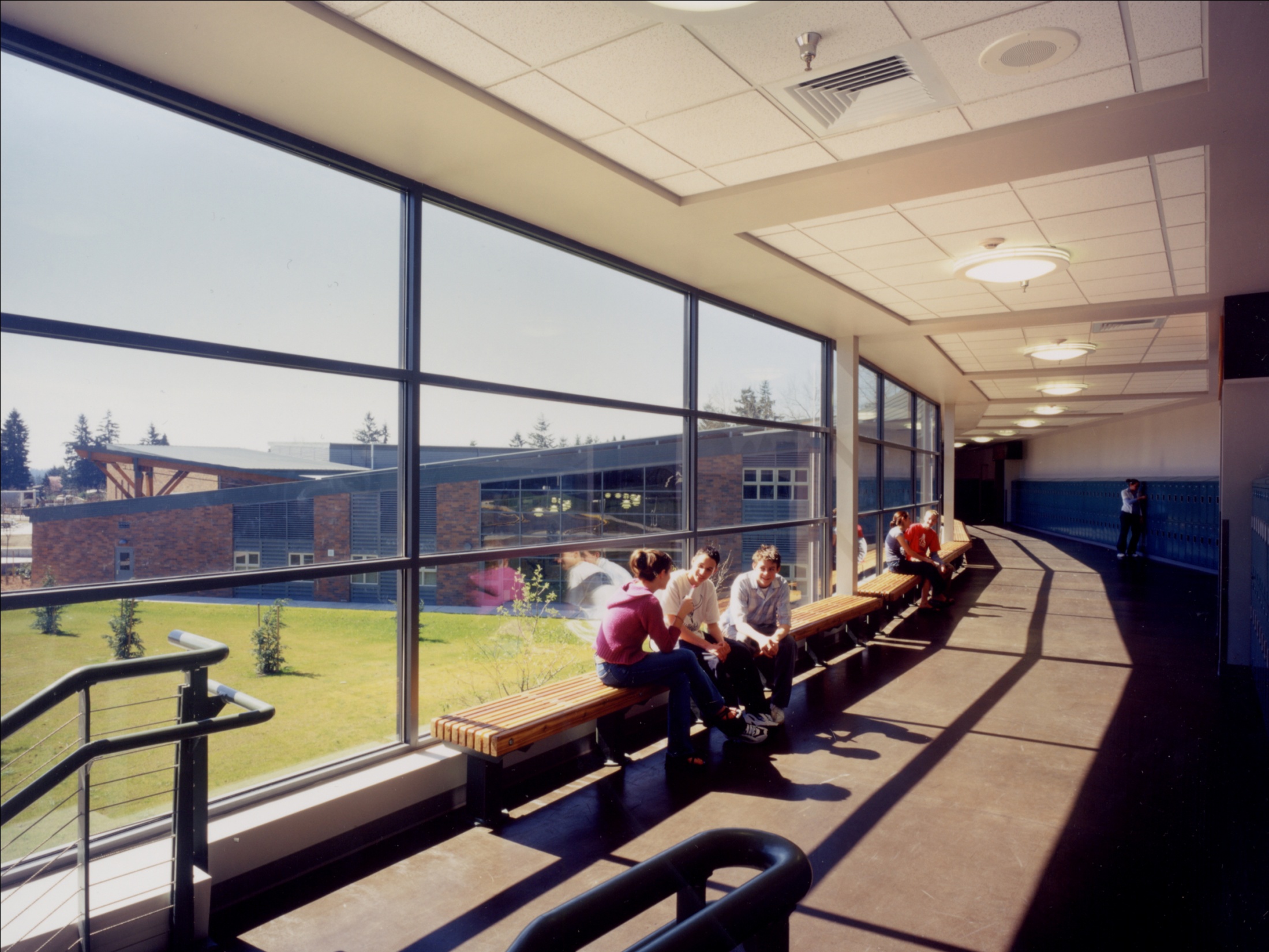 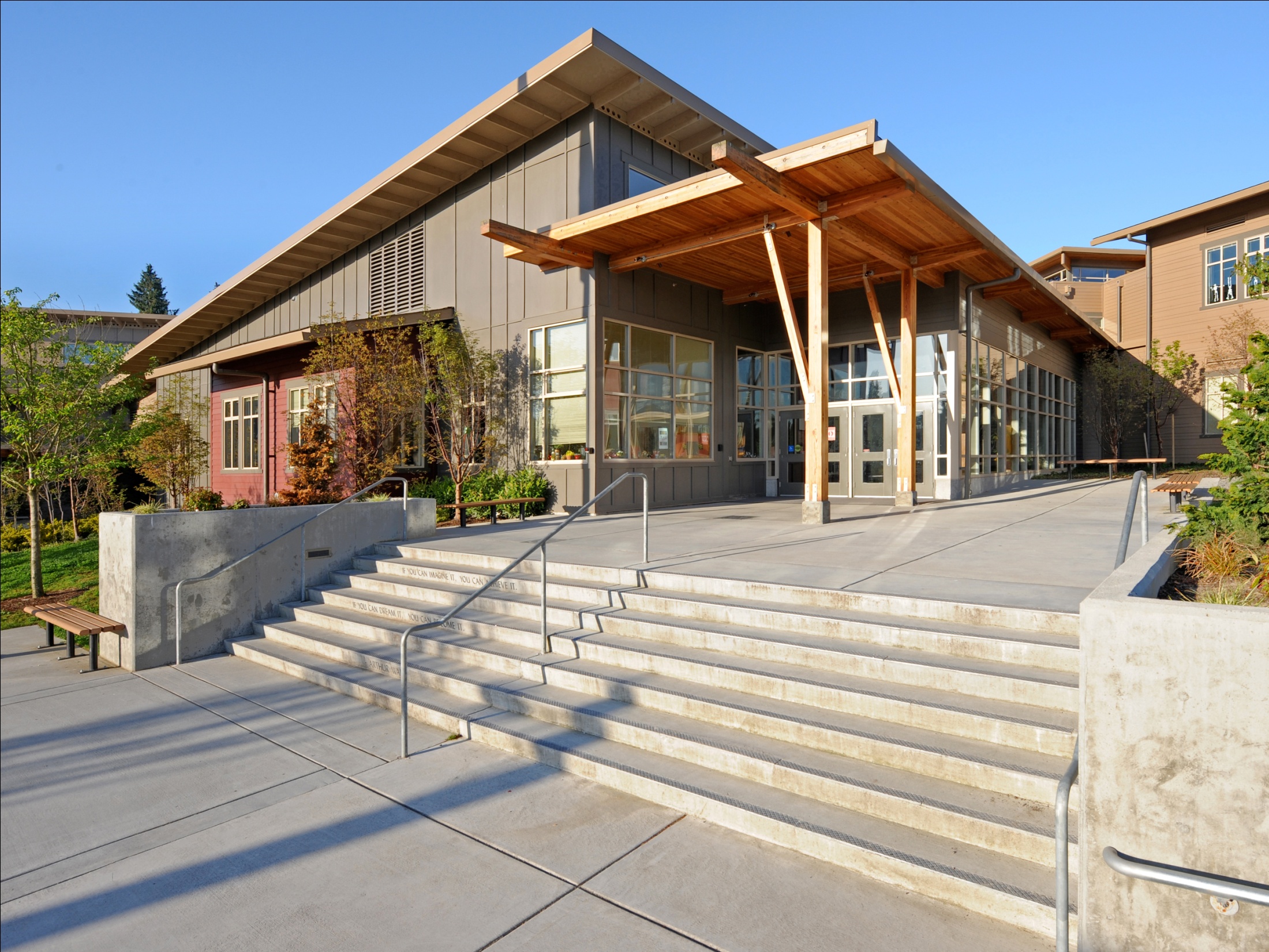 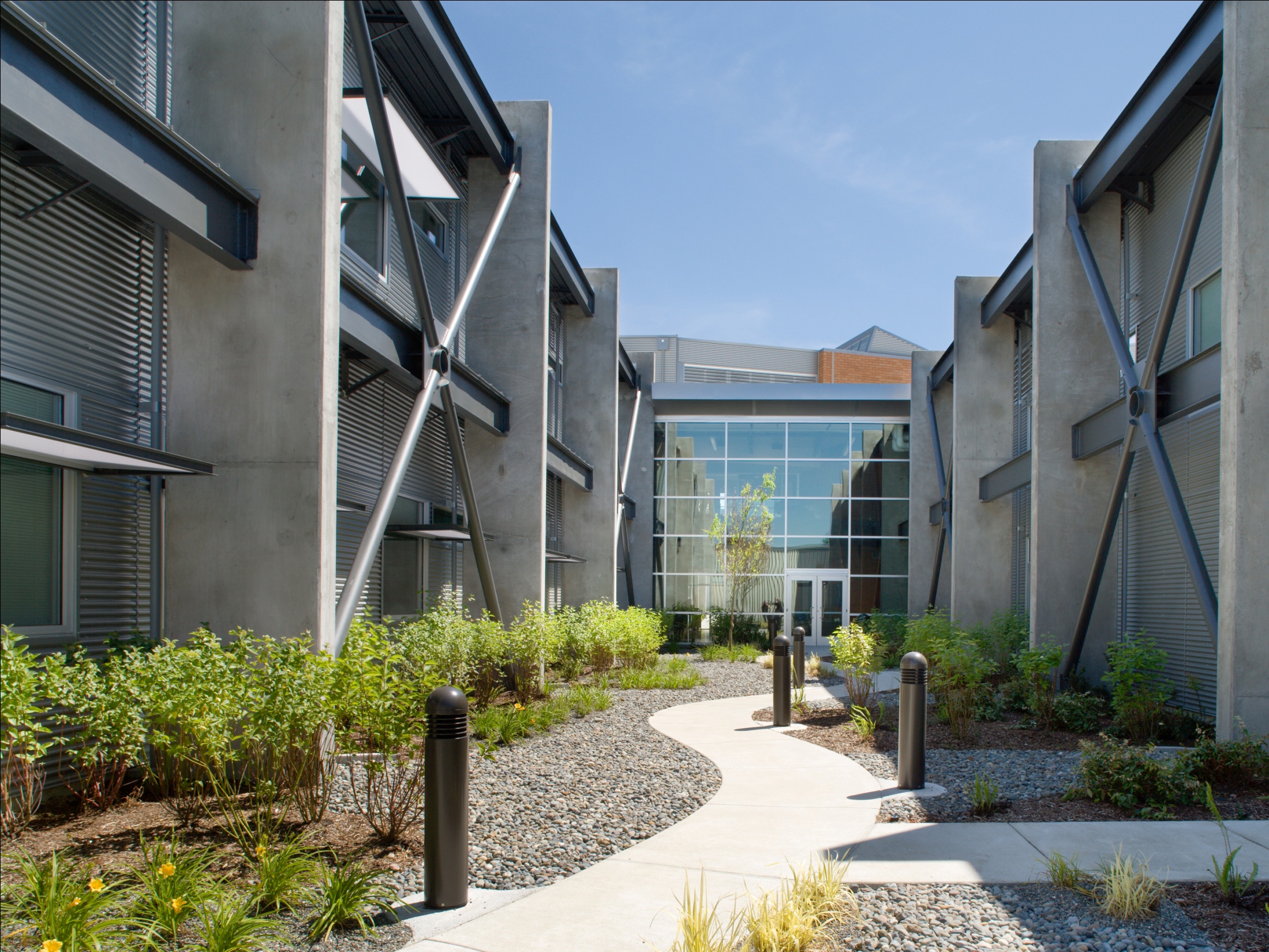 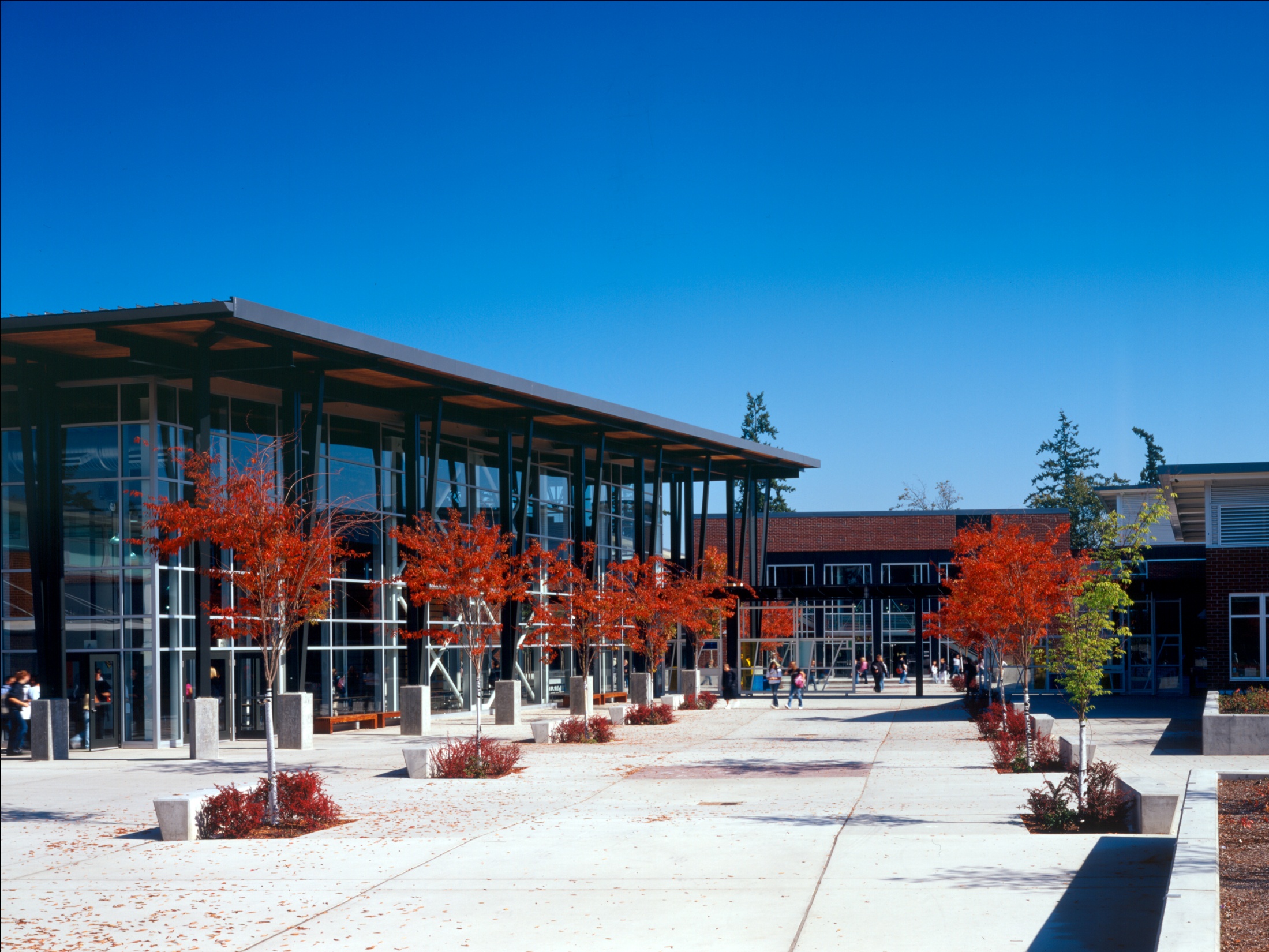 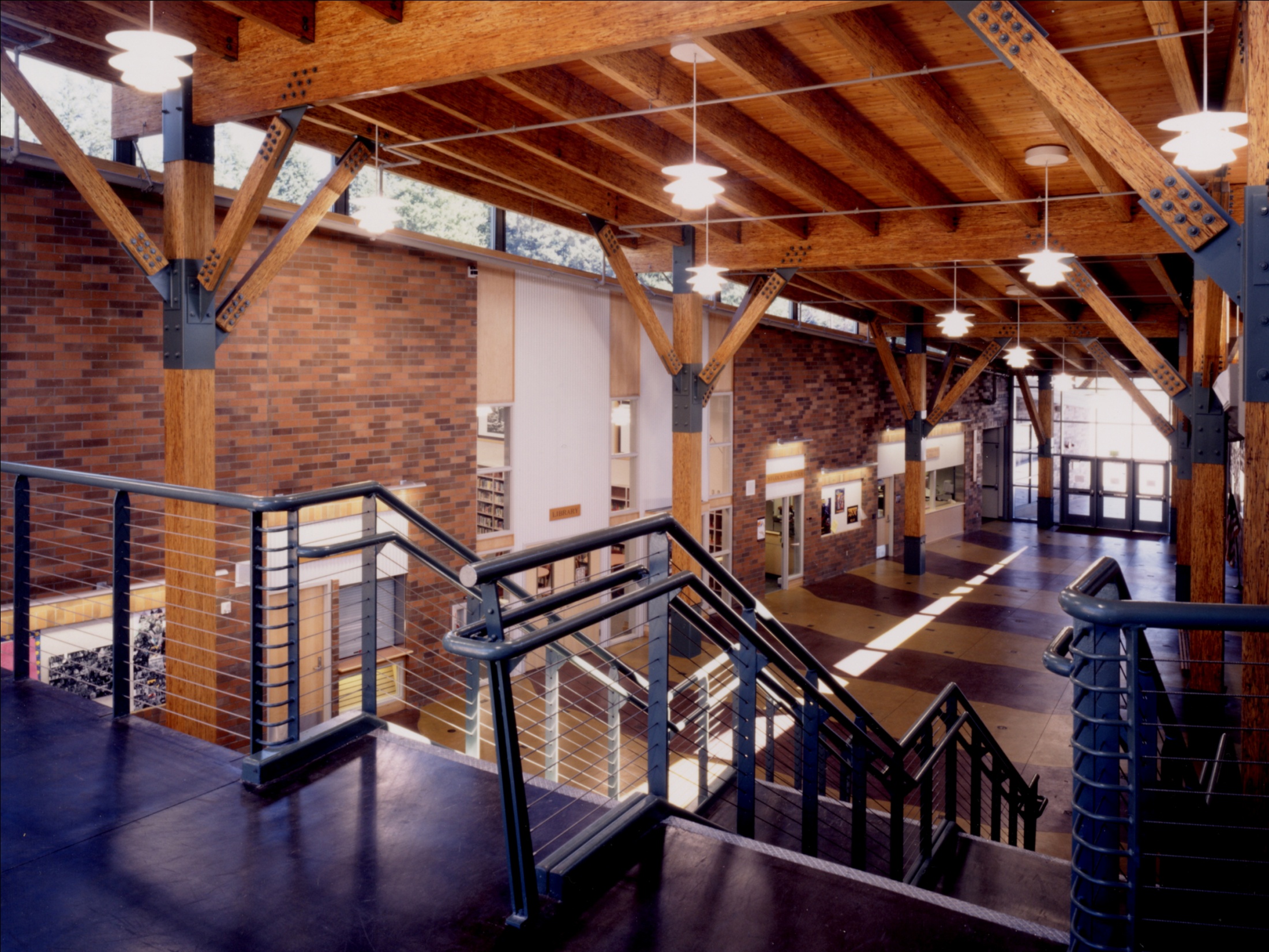 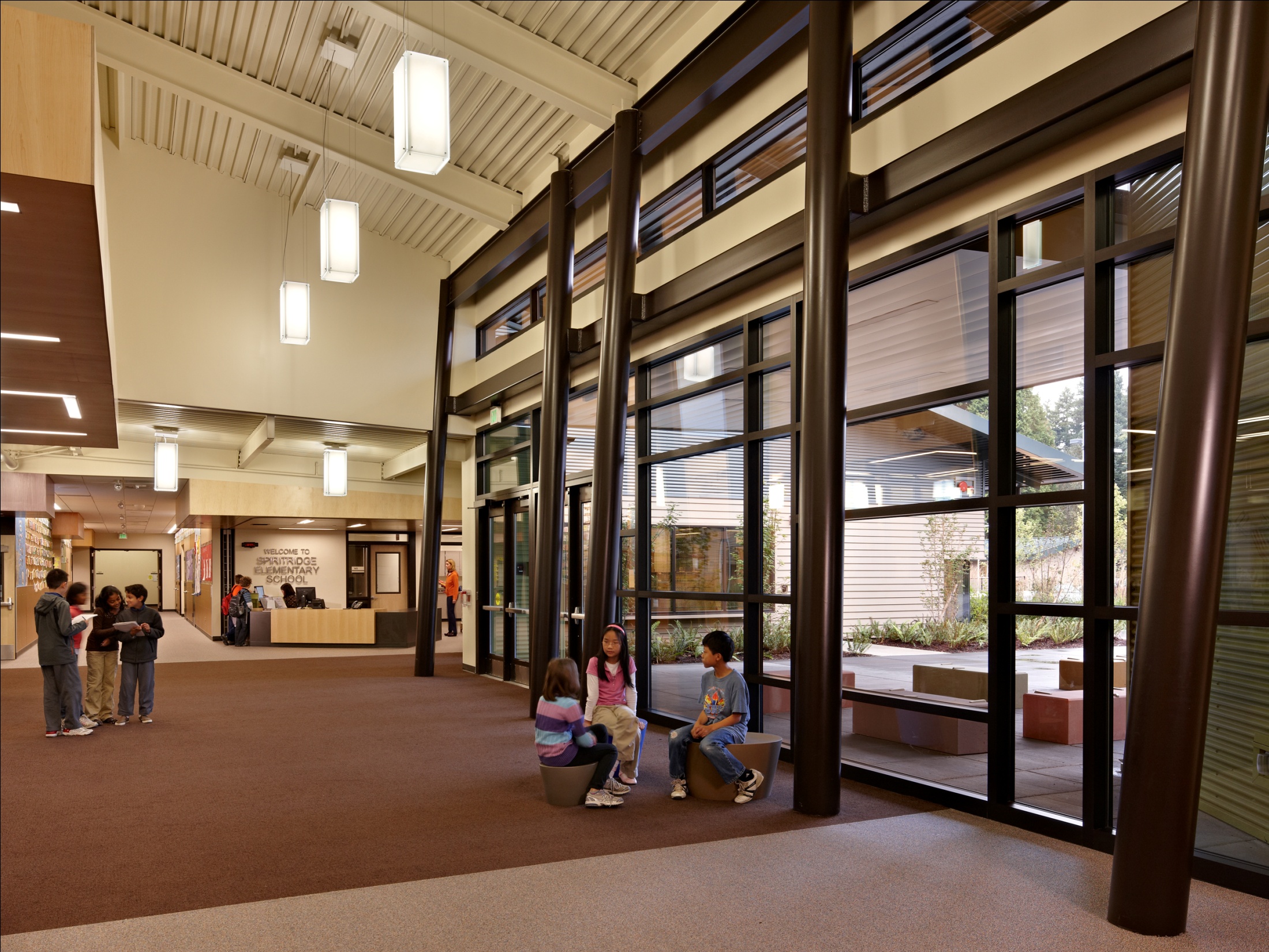 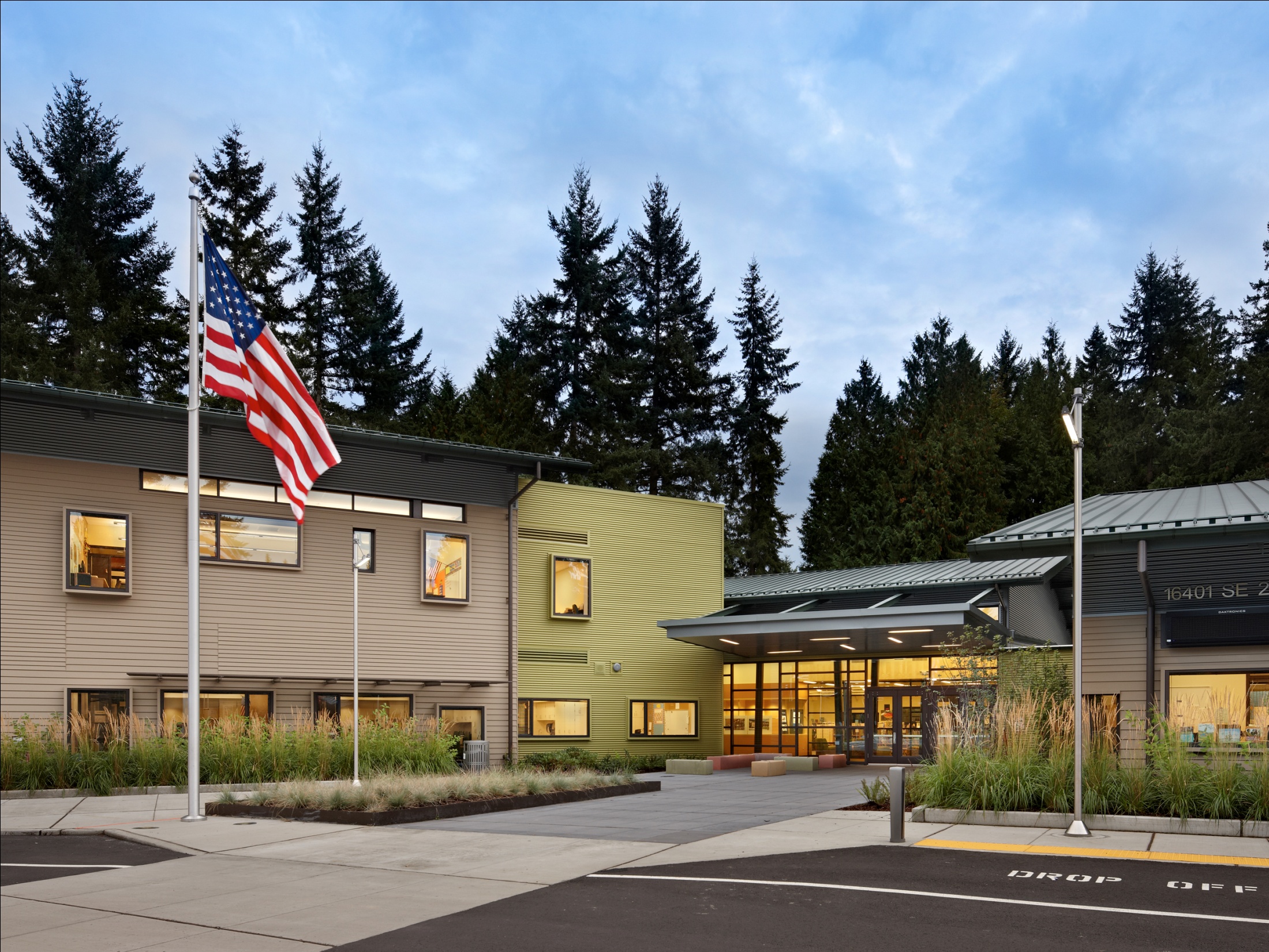 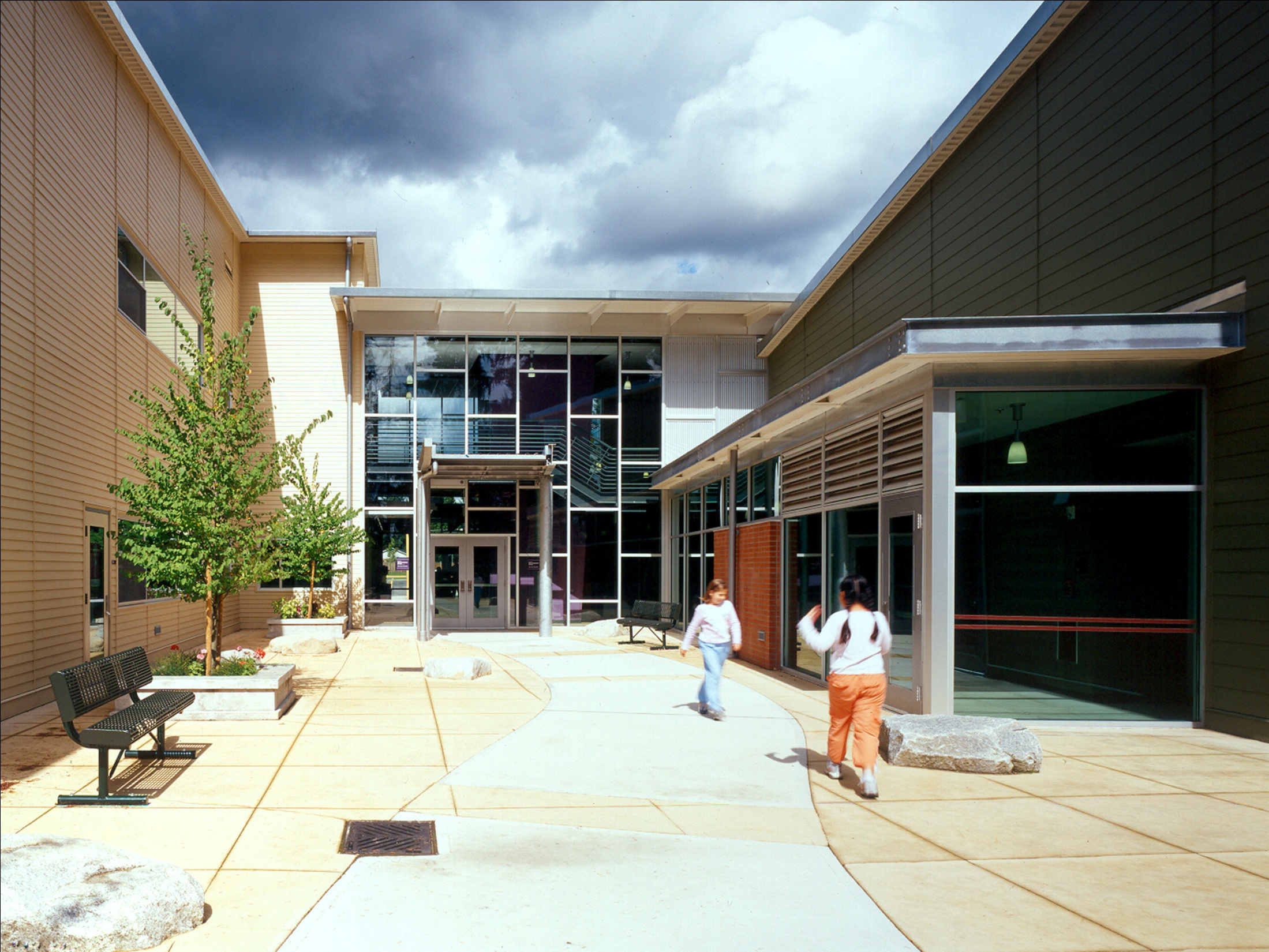 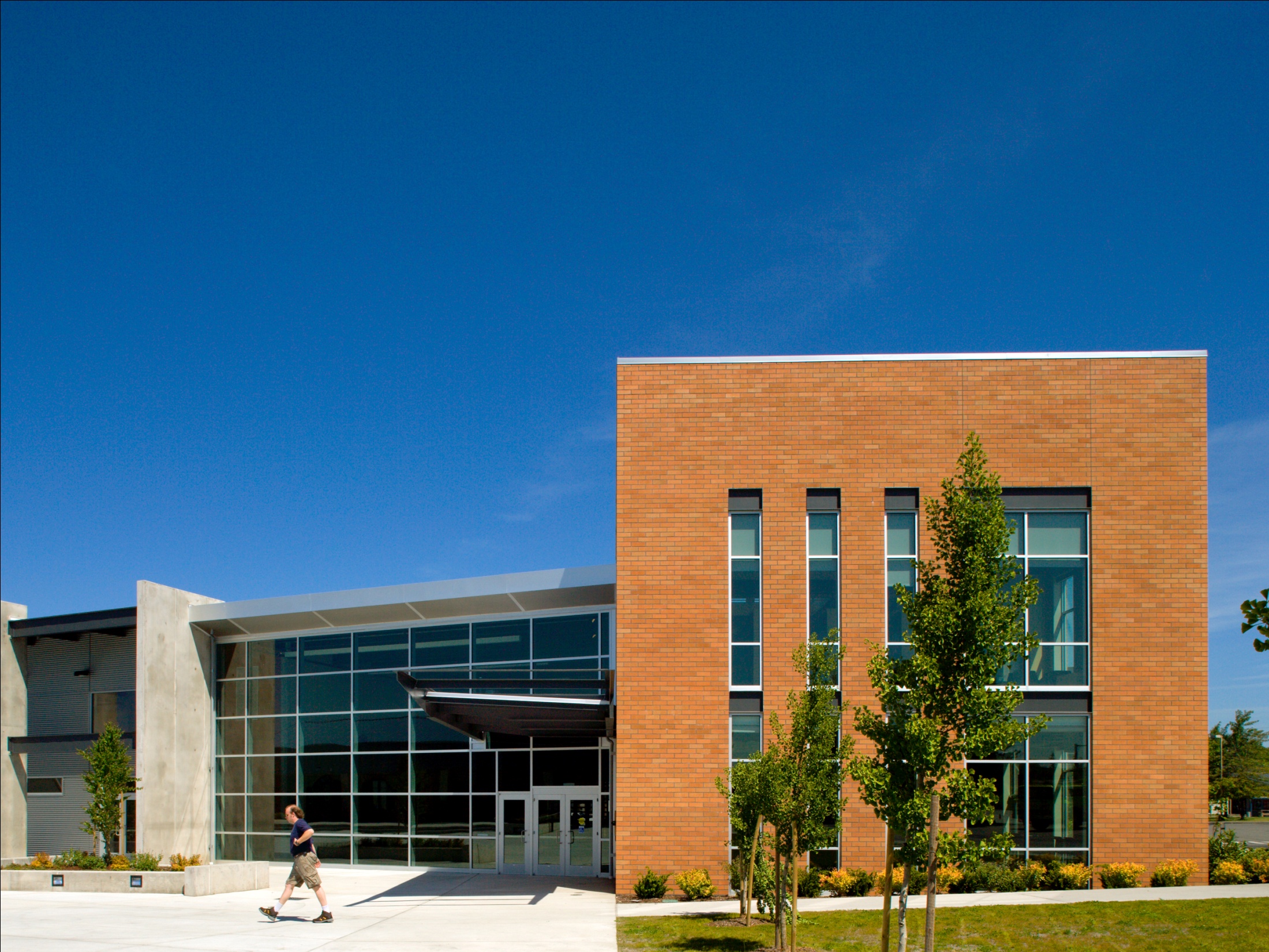 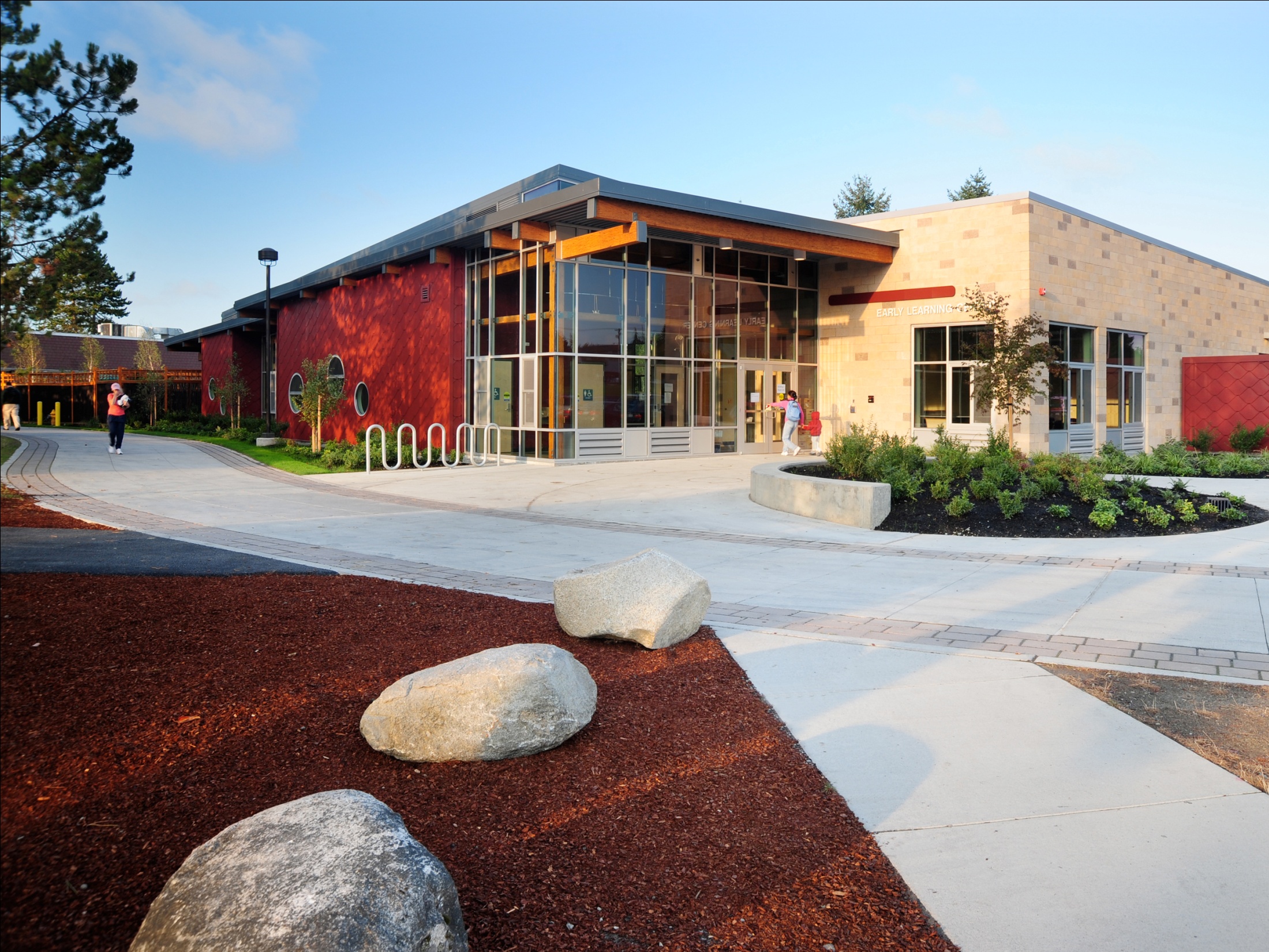 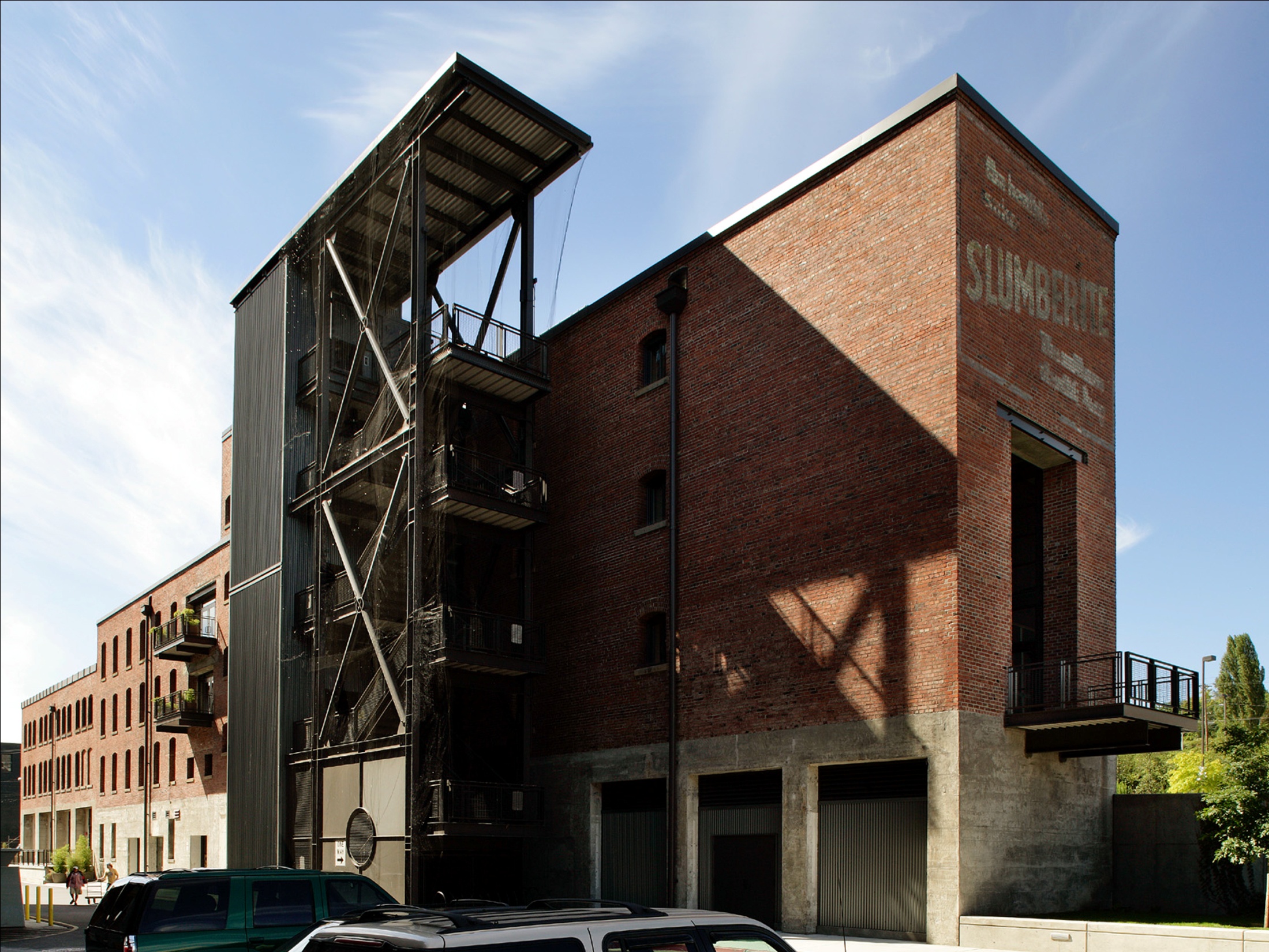 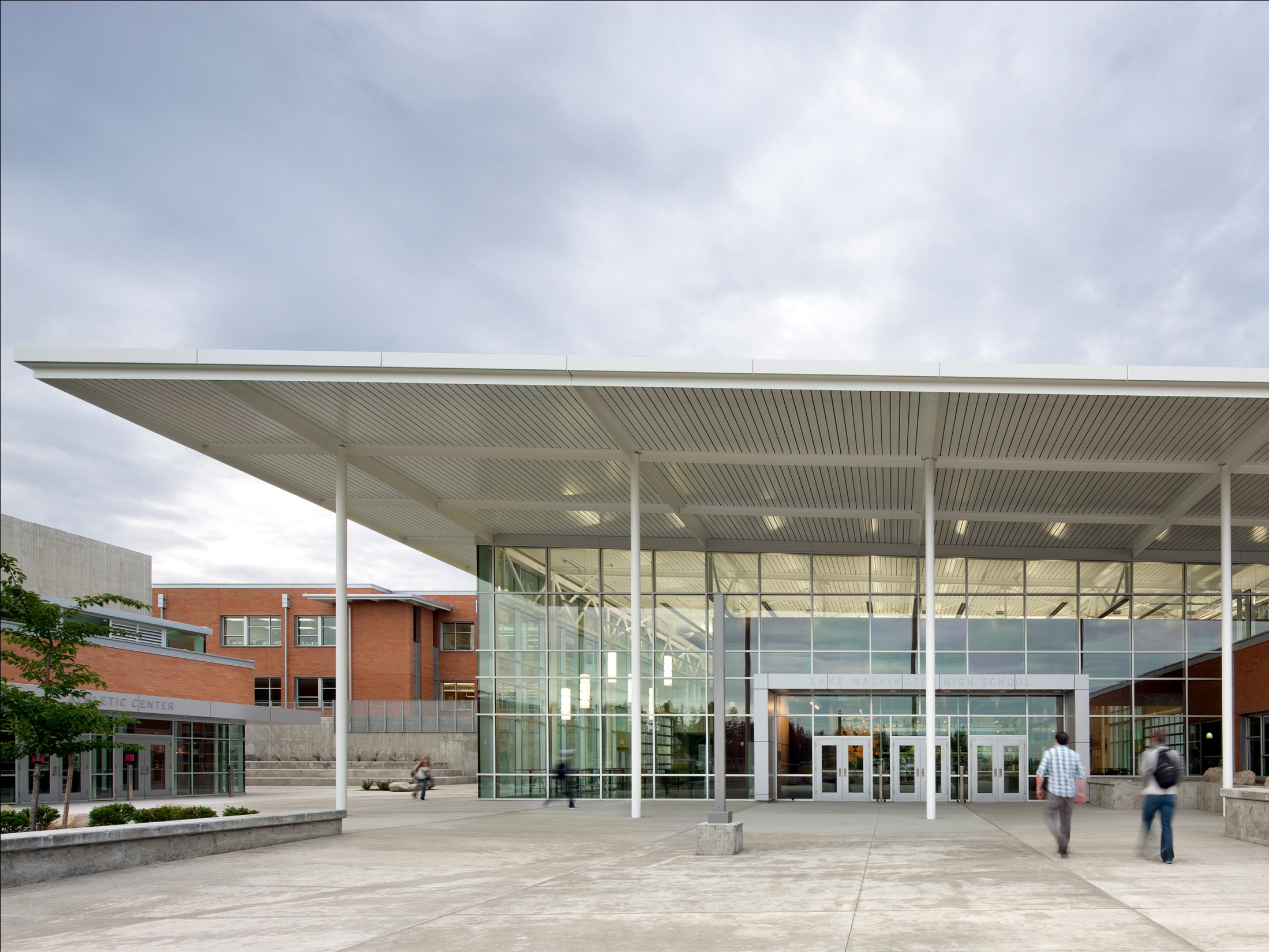 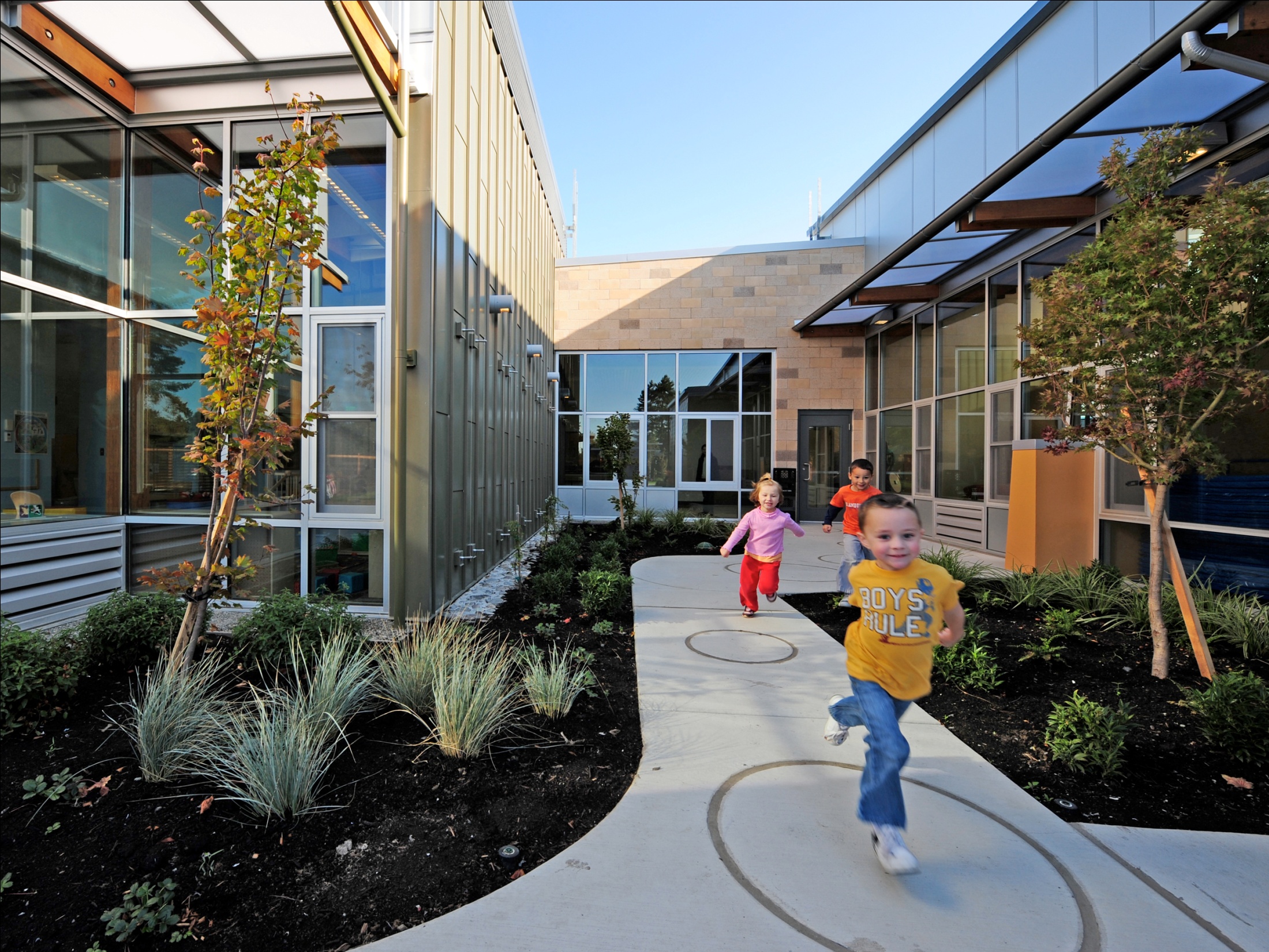 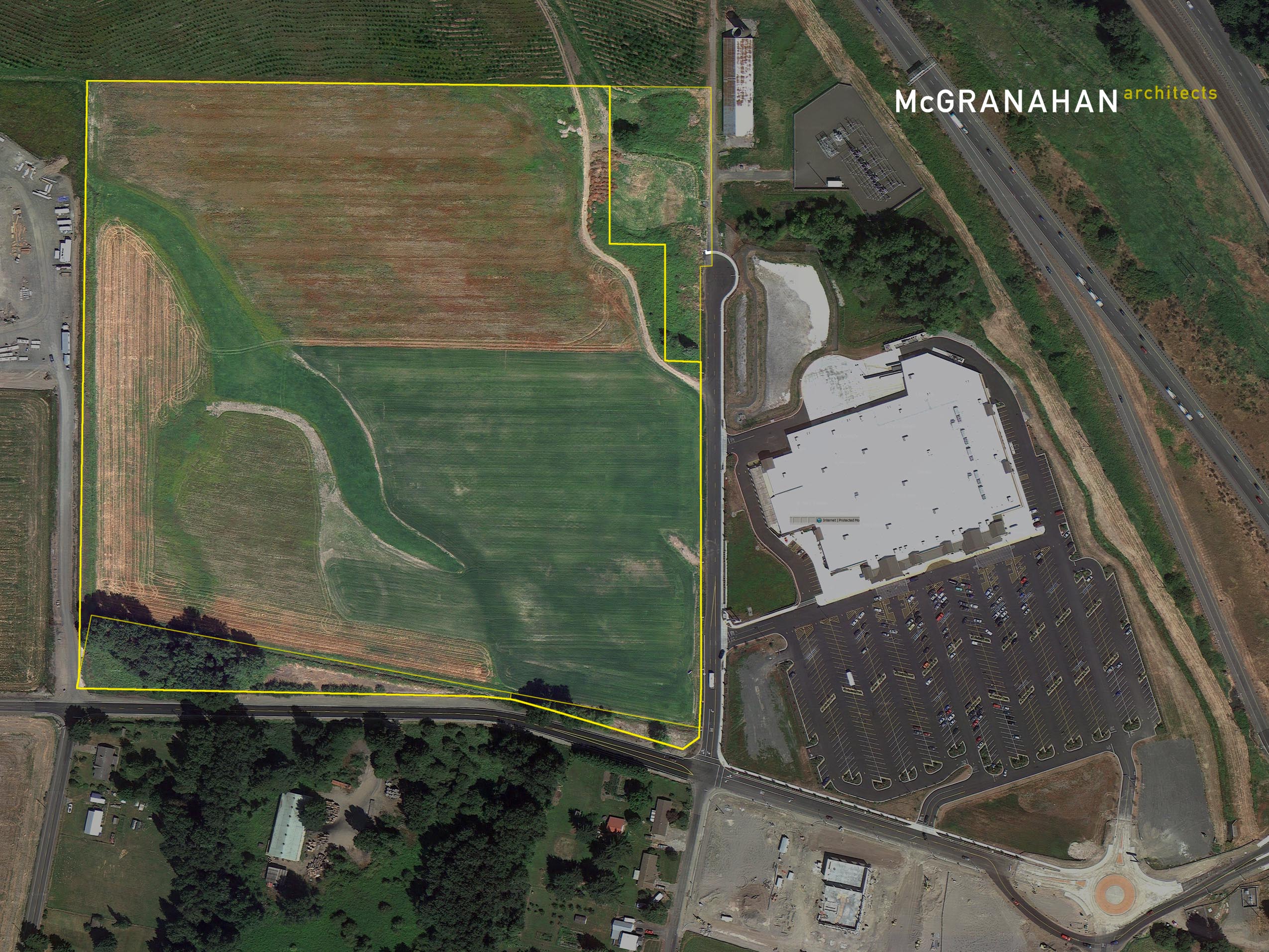 Rewarding results
Our benchmarks for success are in the fruits of a rewarding process; resulting in architecture that is remarkable to experience, brings transcendent value over time and fosters lasting professional friendships.